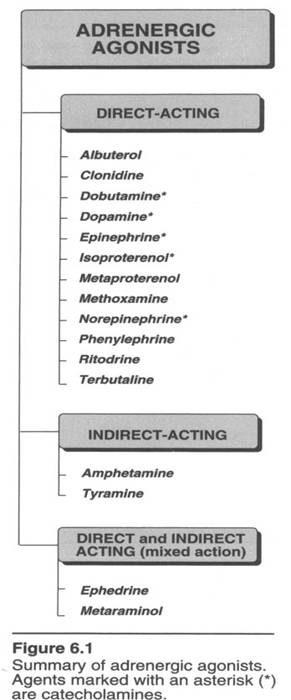 ADRENERGIC AGONISTS
(SYMPATHOMIMETICS)
CATECHOLAMINES
NE
Epinephrine
Dobutamine
Dopamine
Isoproterenol
No oral use
subcut absorption < im absorption
*Noncatecholamines
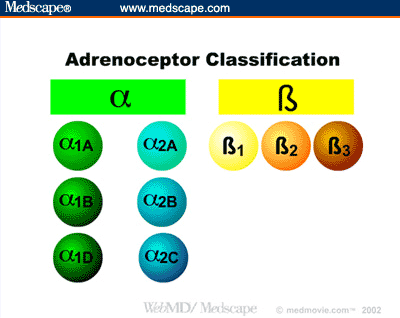 Effects of a drug depend on relative selectivity and to the expression of subtypes in a tissue
Selectivity (of agonists) is not absolute
Nearly absolute selectivity = specificity
Adrenoceptor-mediated responses are not fixed and
 static
Effects are mediated by age, disease, hormones and 
drugs
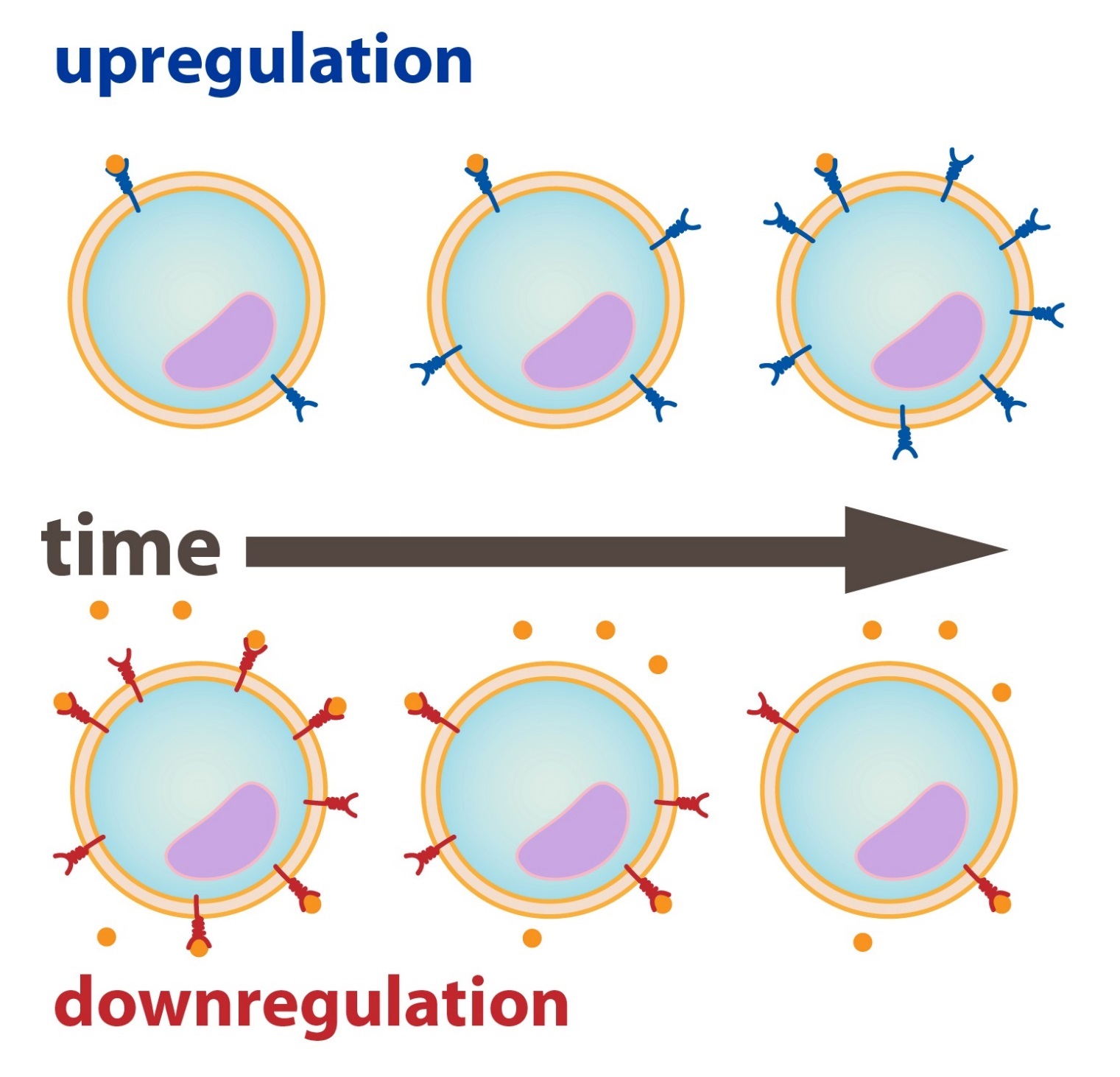 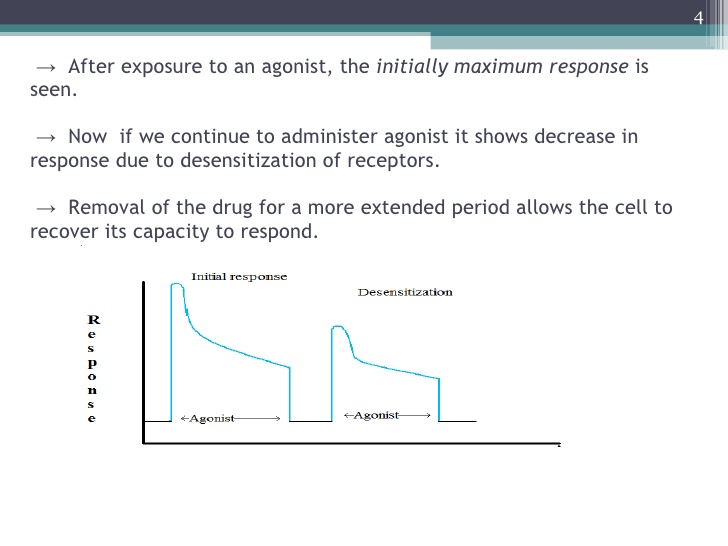 Effects of Sympathomimetics in CNS
Effects vary DRAMATICALLY
Catecholamines do not enter CNS, no CNS effect
Effects cannot be assigned to  or β
Indirect noncatecholamines readily enter CNS:
Mild alerting
Improved attention to boring tasks
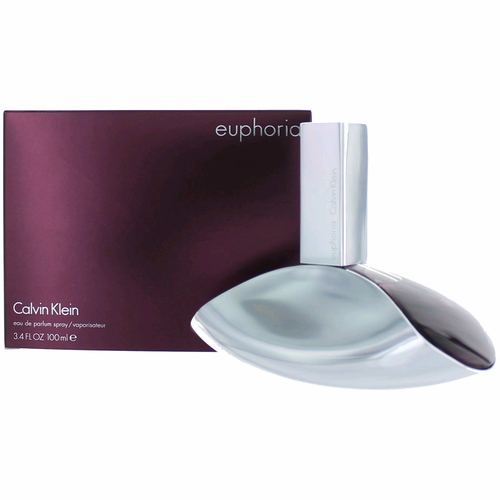 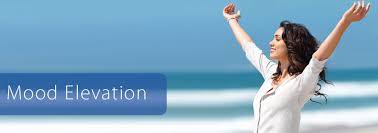 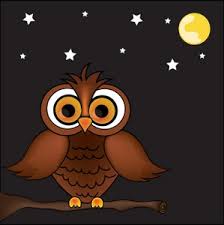 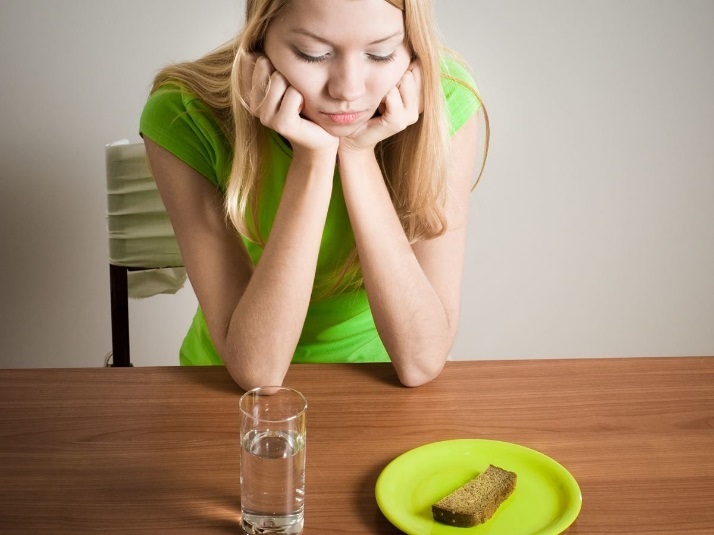 Insomnia
anorexia
We know the effects that brought about by individual adrenergic receptors
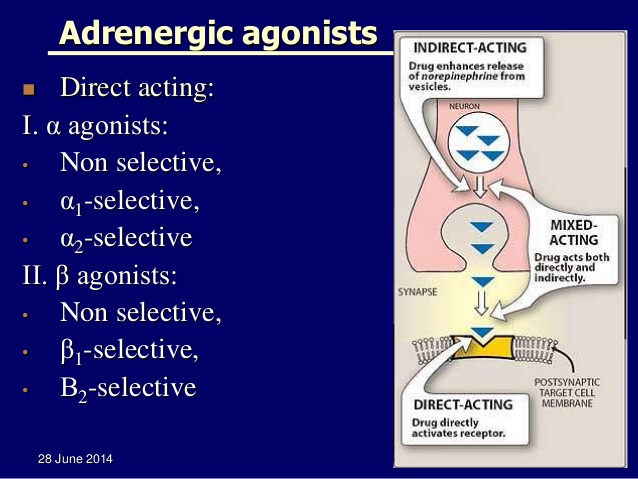 Direct vs Indirect Acting
Ephedrine
Mixed-acting sympathomimetic
Has been used in China for > 2000 years!!
Noncatecholamine = enters CNS, long duration 
of action (abused by CNS-stimulating effects)
Bronchodilator 
					(ALSO; appetite supresser)
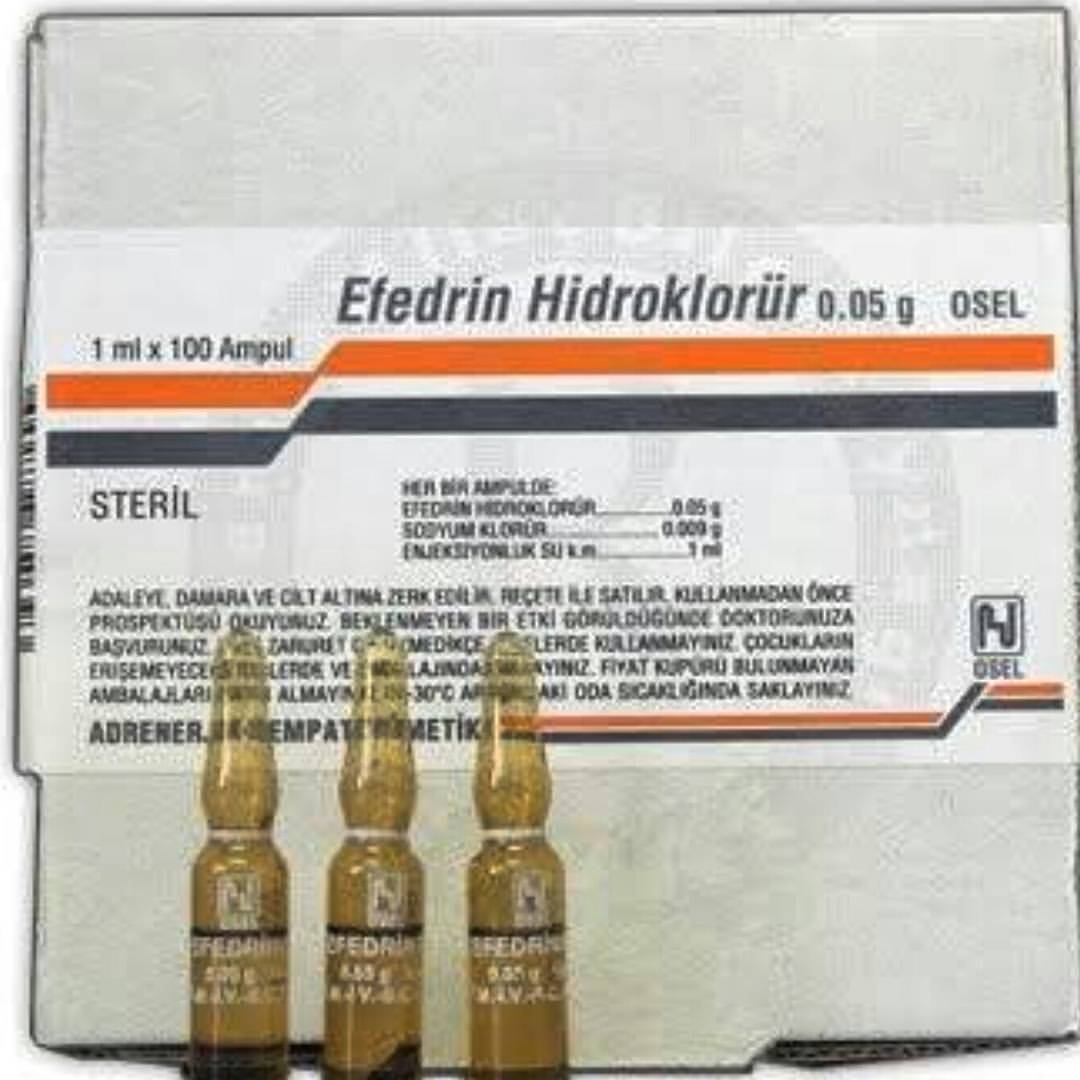 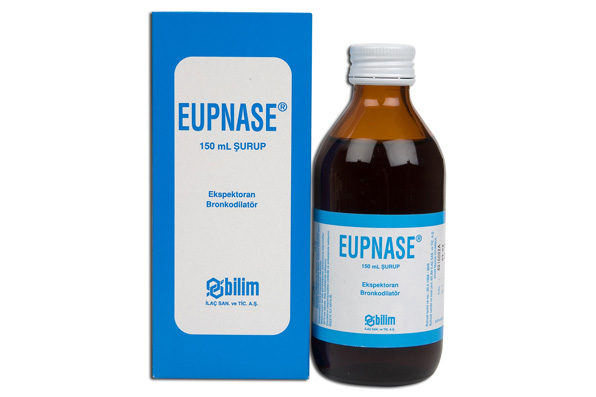 Indirect-Acting Sympathomimetics
I. DISPLACERS, AMPHETAMINE-LIKE

II. REUPTAKE INHIBITORS
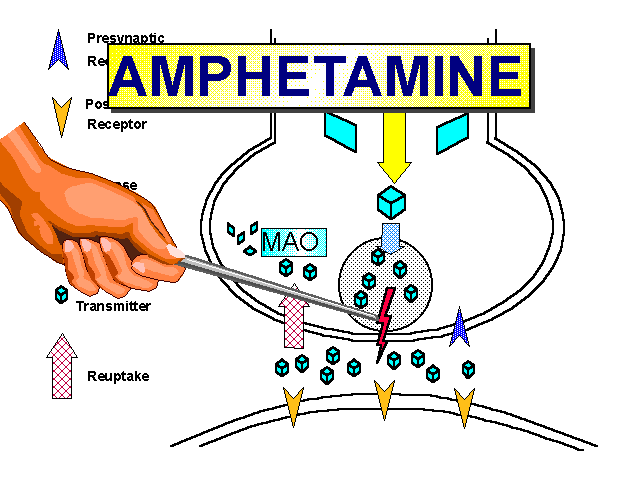 Amphetamine (indication: ADHD, KIRMIZI REÇETE)
Methamphetamine (NA)
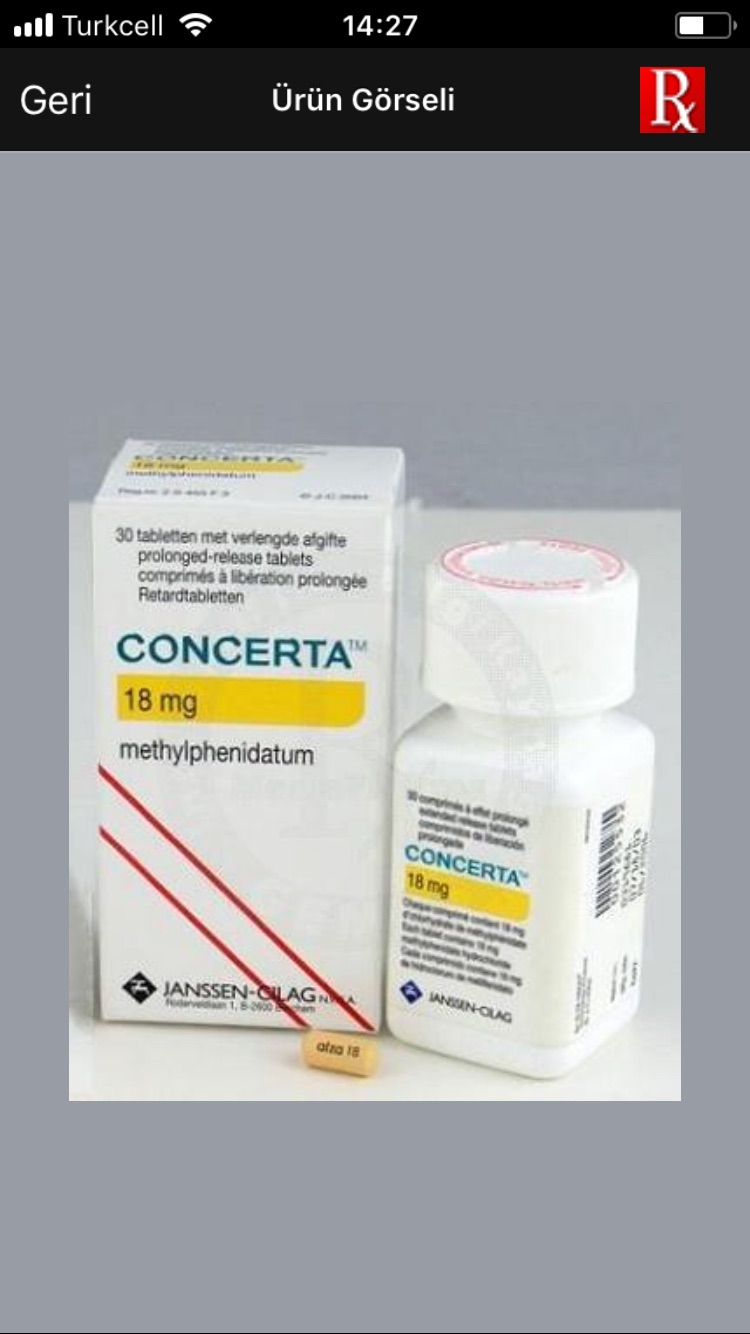 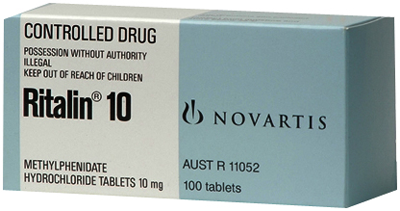 Methylphenidate
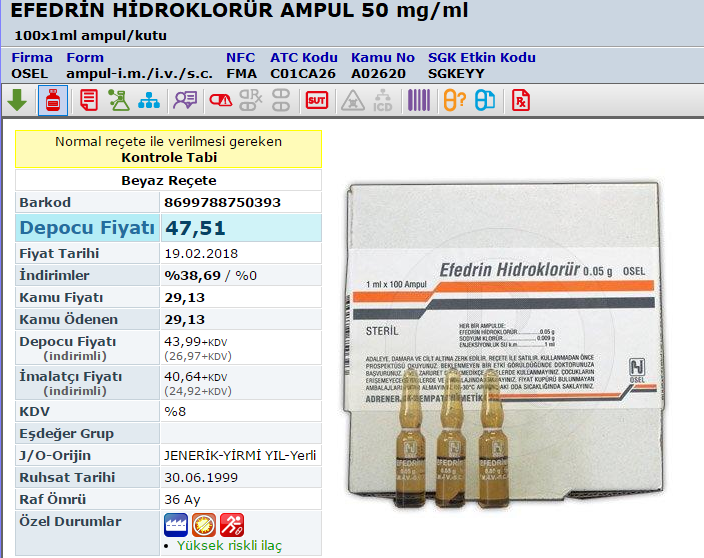 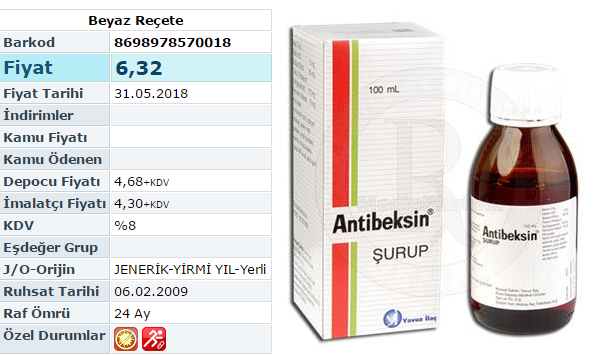 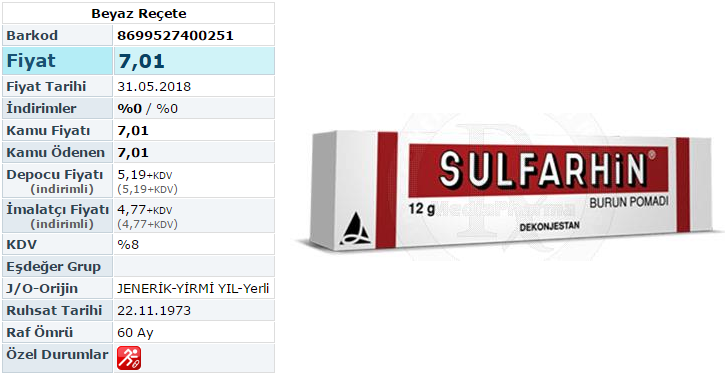 Oral (combination, single,
parenteral, topical
10
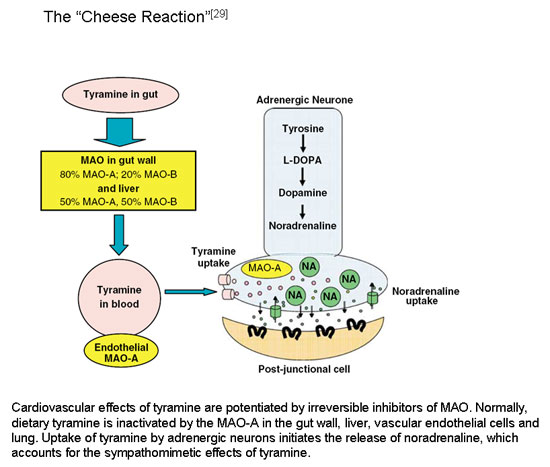 Thyramine
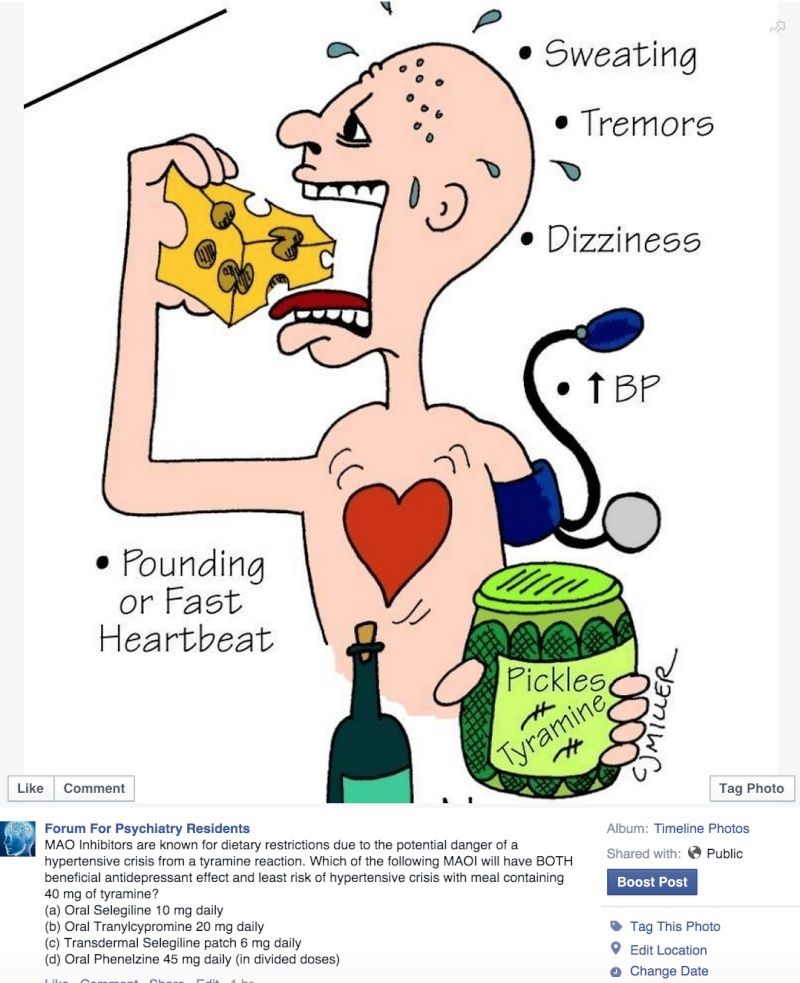 Normal by-product of thyrosine metabolism
High concentrations in 
fermented food
Readily metabolised in 
liver by MAO
if not metabolized, acts like amphetamine
Indirect-Acting Sympathomimetics
II. REUPTAKE INHIBITORS
Inhibit reuptake of norepinephrine /serotonin/
dopamine
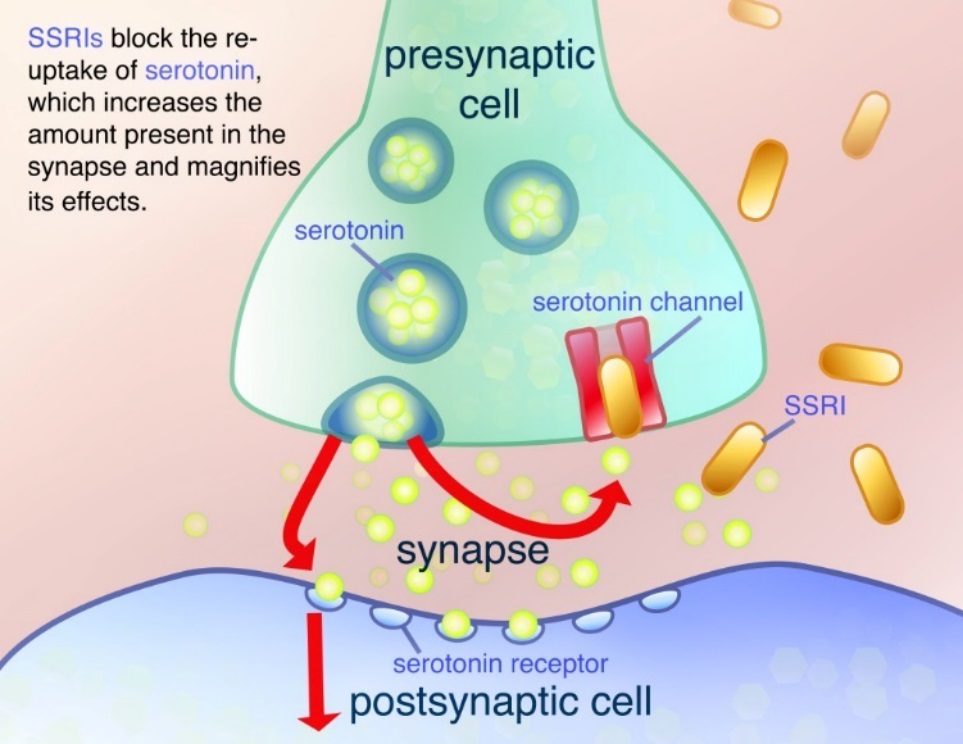 Catecholamine Reuptake Inhibitors
Many antidepressants particularly TCA inhibit 
NE and 5-HT reuptake to varying degrees and induce 
orthostatic tachycardia as a side effect
Atomoxetine  (and reboxetine) is a 
selective NE inhibitor and used for
ADHD (BEYAZ REÇETE)
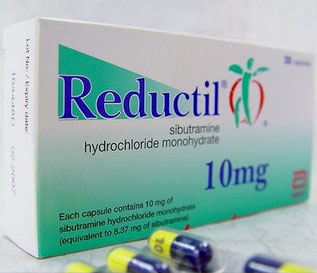 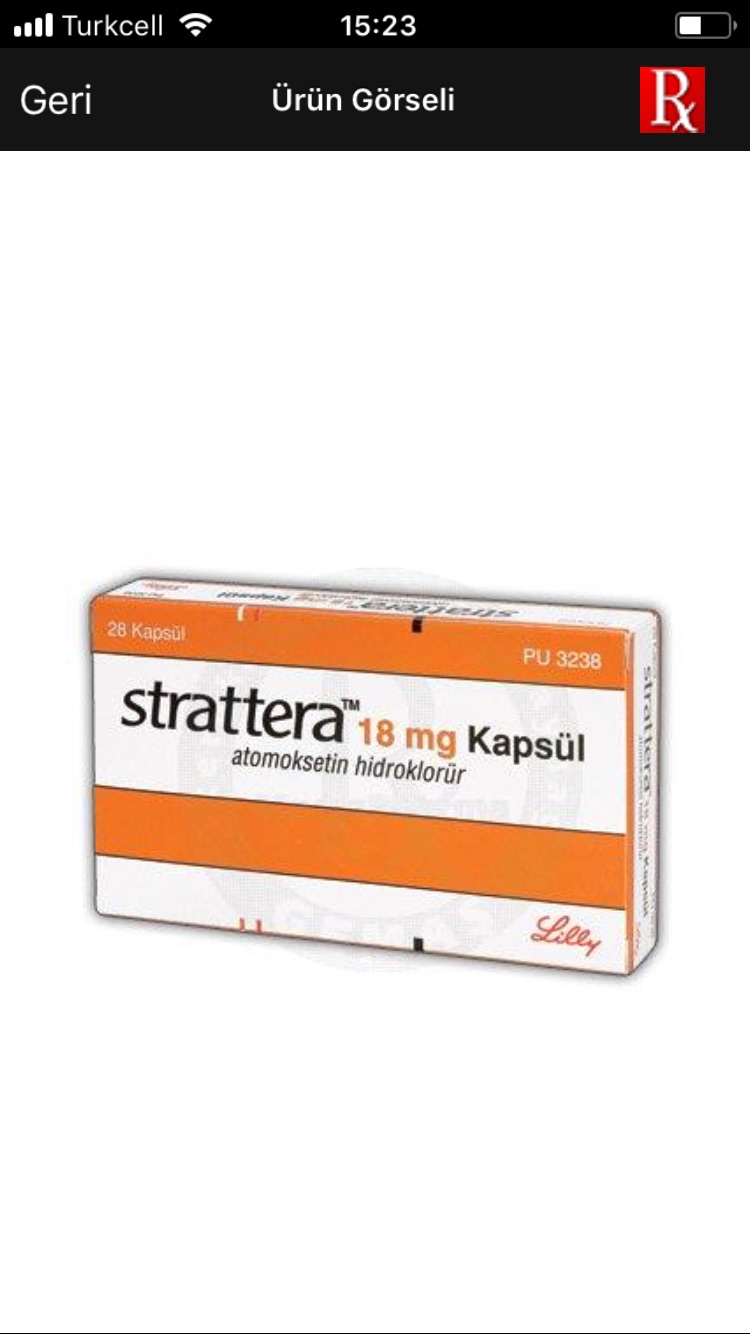 Remember SIBUTRAMINE?
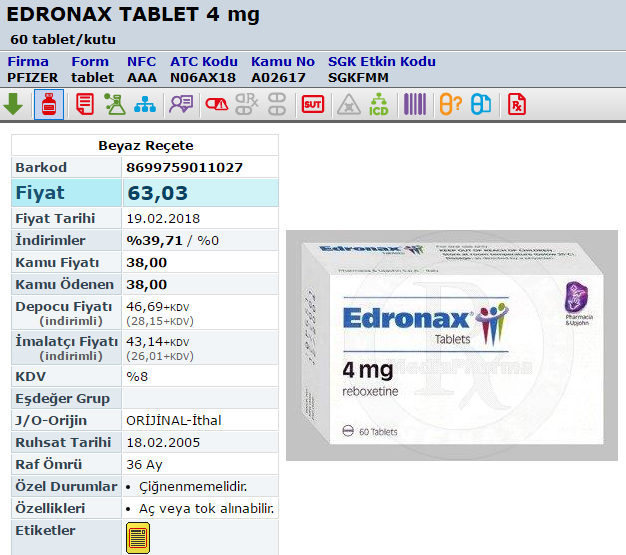 Reboxetine
Indication:
major depression
14
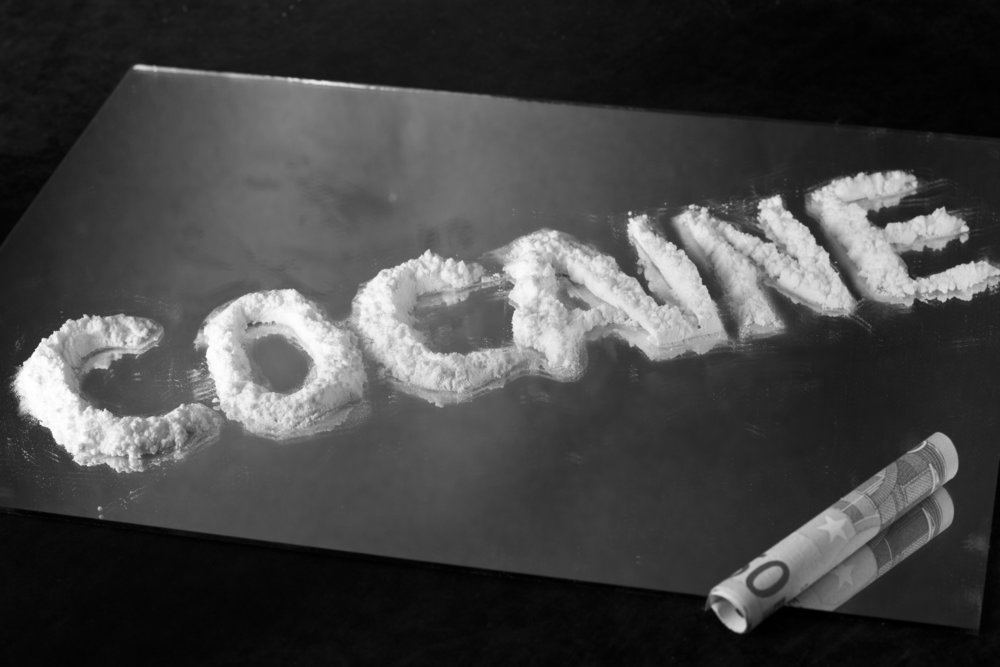 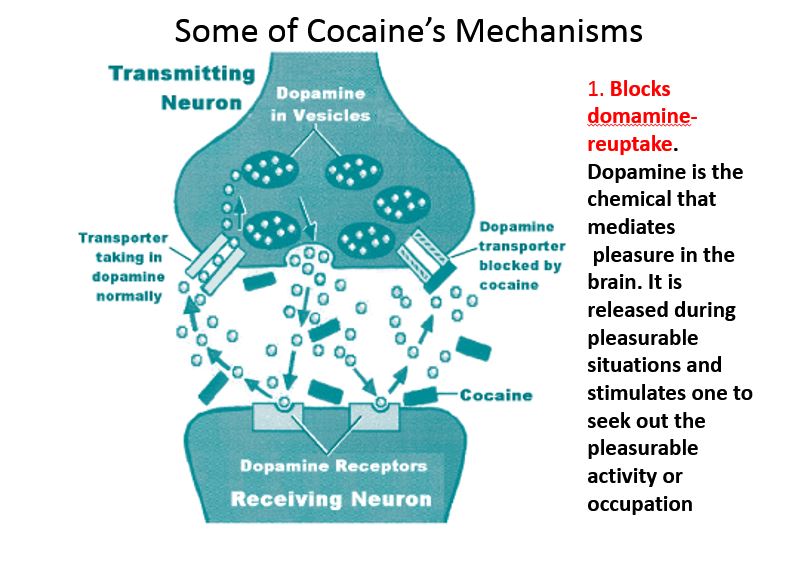 15
Cocaine
Local anesthetic; inhibits NE and dopamine 
reuptake  
Inhibiton of reuptake in «pleasure centers » 
is the reason for abuse
No preps available in Turkey
DOPAMINE AGONISTS
LEVODOPA—converted to dopamine and dopamine 
agonists with central actions are used in PARKINSON…
stay tuned
FENOLDOPAM is a selective D1 agonist and induces 
vasodilation
indication: severe hypertension
THERAPEUTIC USES OF SYMPATHOMIMETICS
18
THERAPEUTIC USES OF SYMPATHOMIMETICS
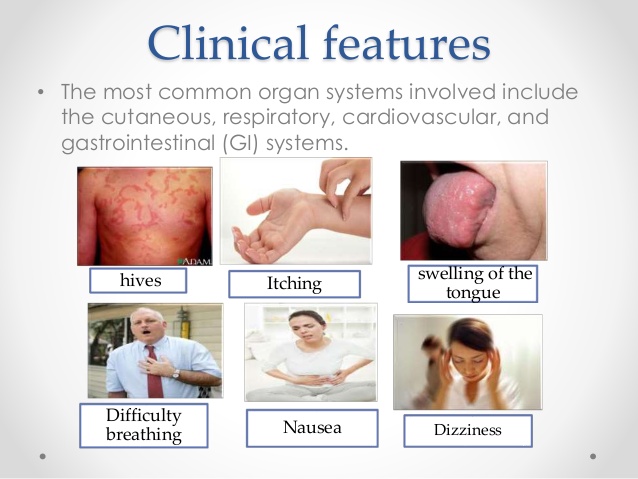 Anaphylaxis
bronchospasm
mucous membrane 
congestion
angioedema
severe hypotension
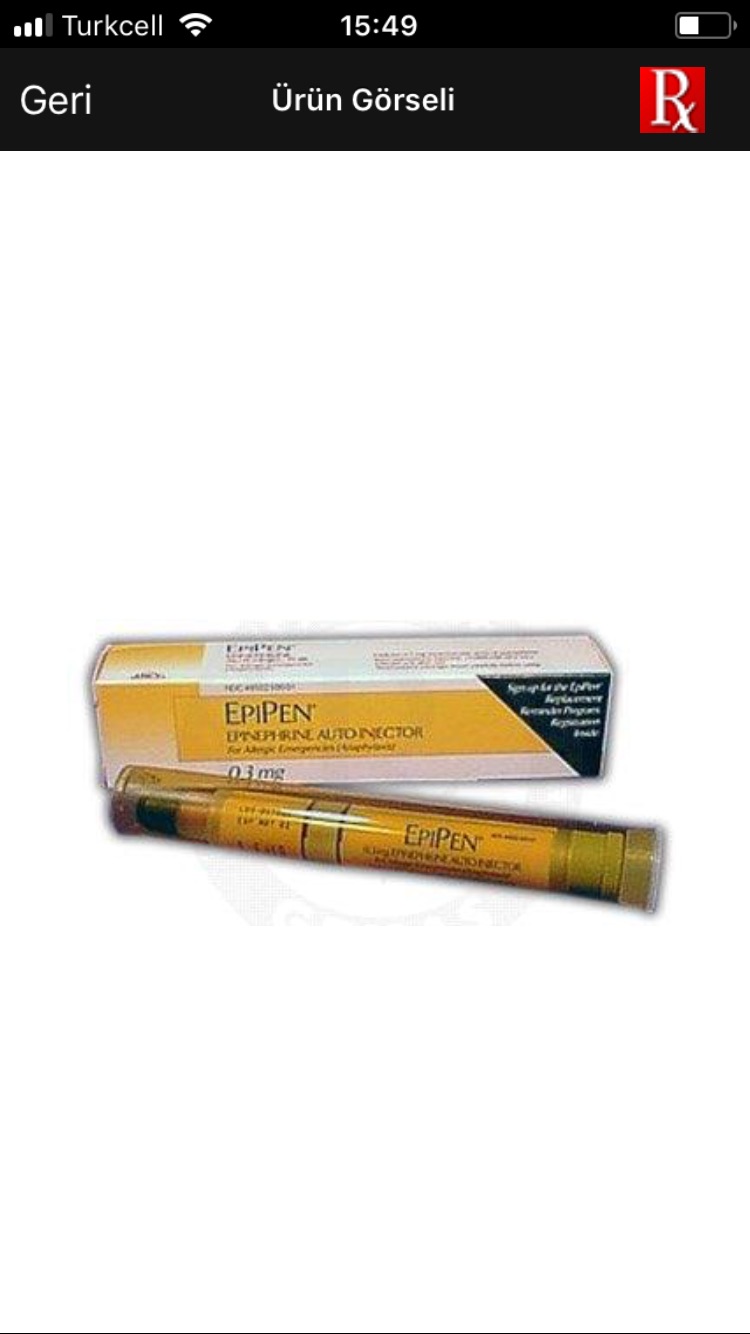 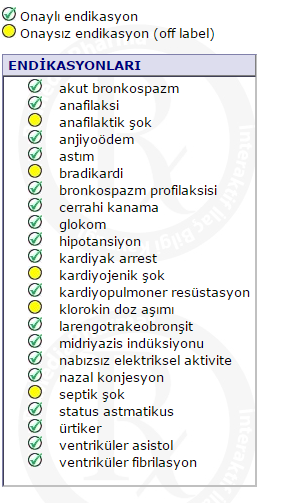 Ephedrine
(Only parenteral prep 
available in Turkey)
20
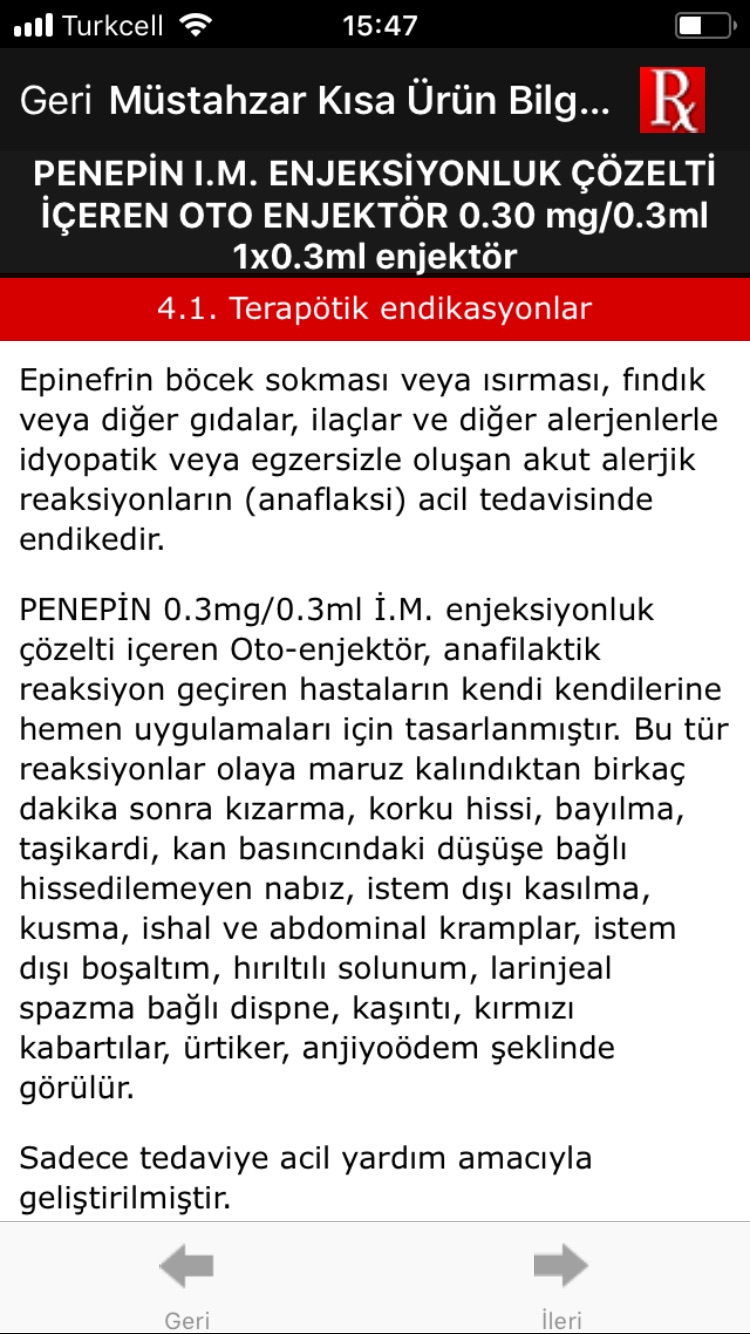 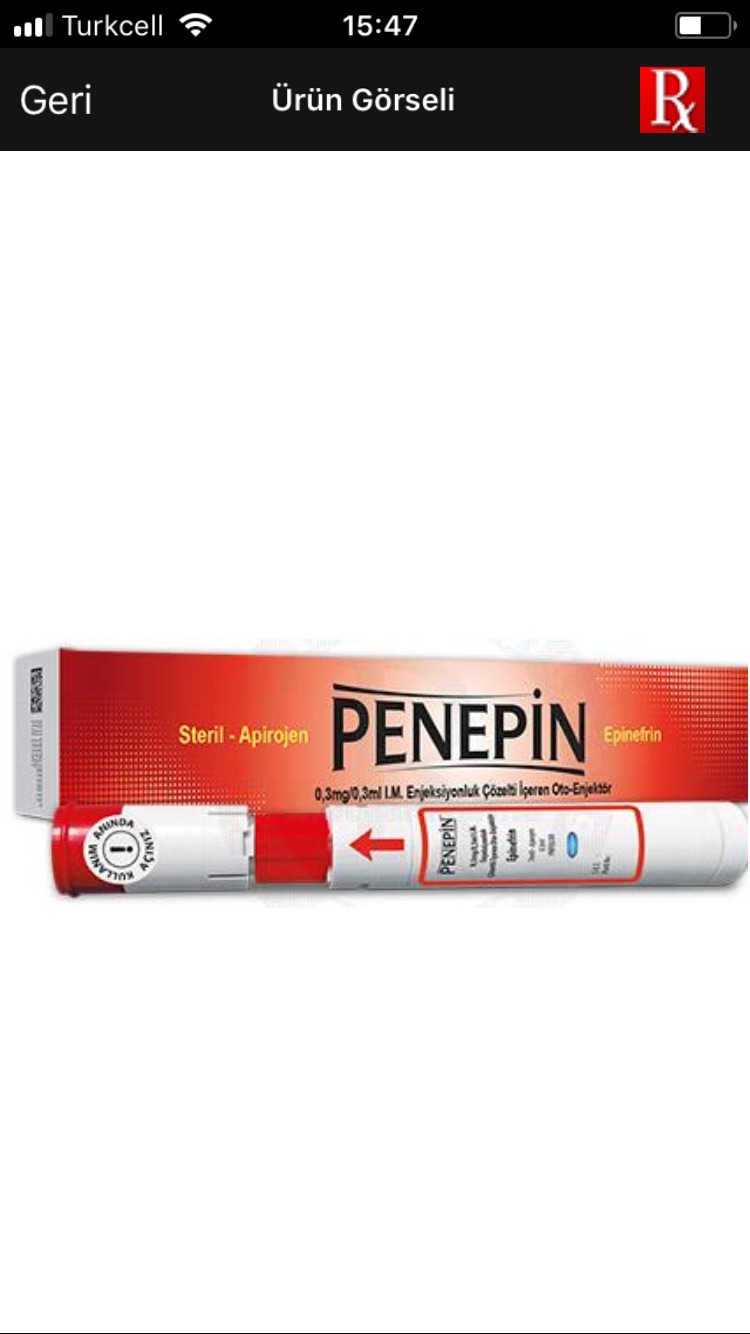 Epinephrine may be combined with local anesthetics
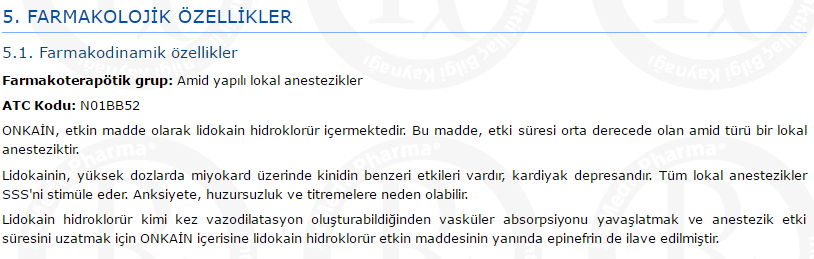 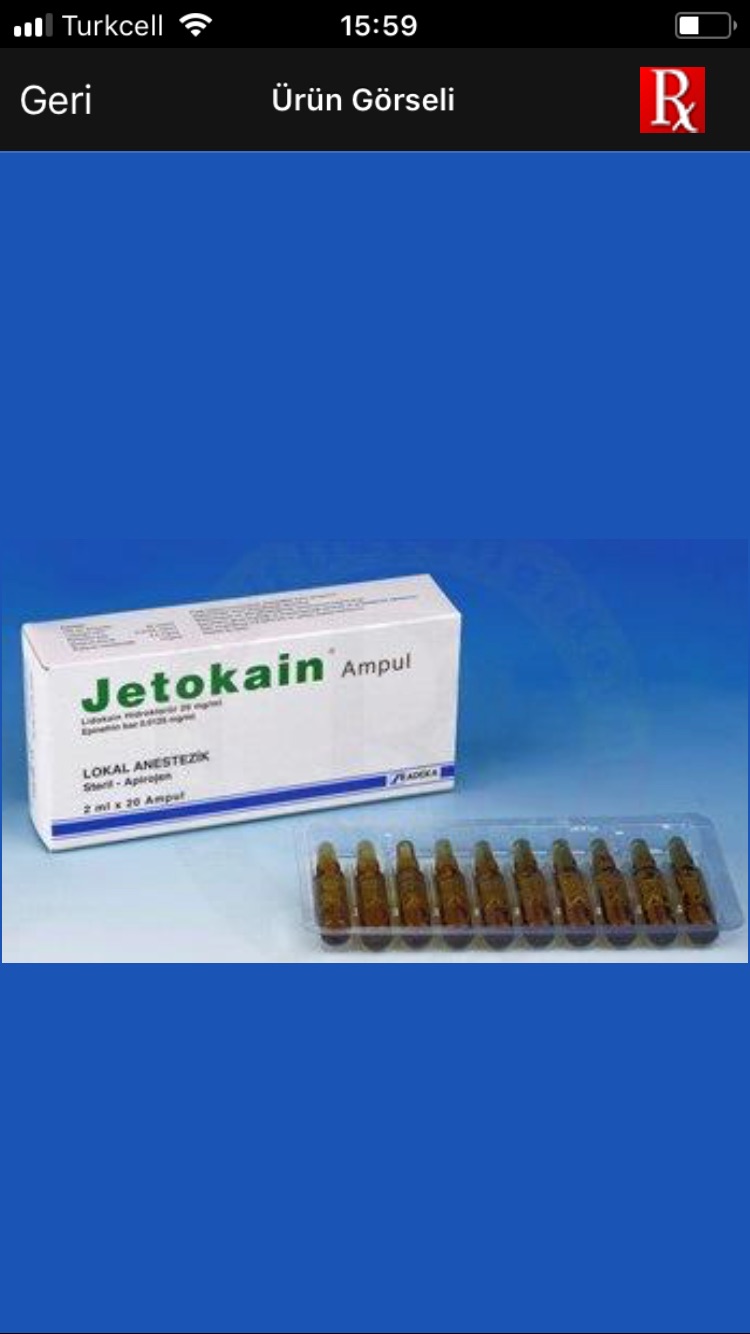 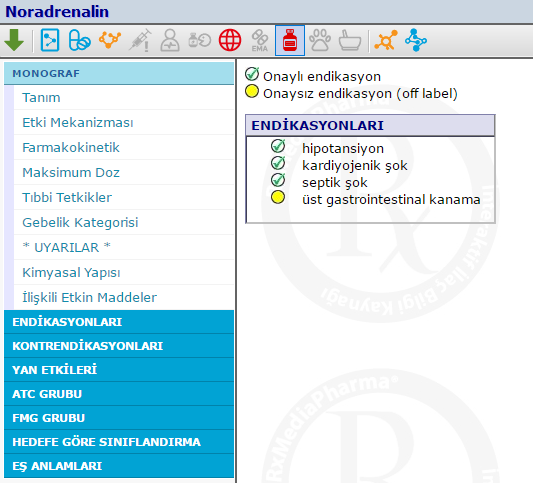 Norepinephrine
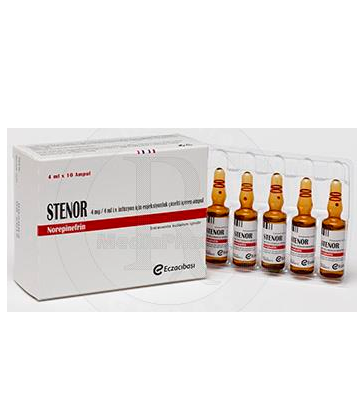 23
THERAPEUTIC USES OF SYMPATHOMIMETICS
Pulmonary Applications
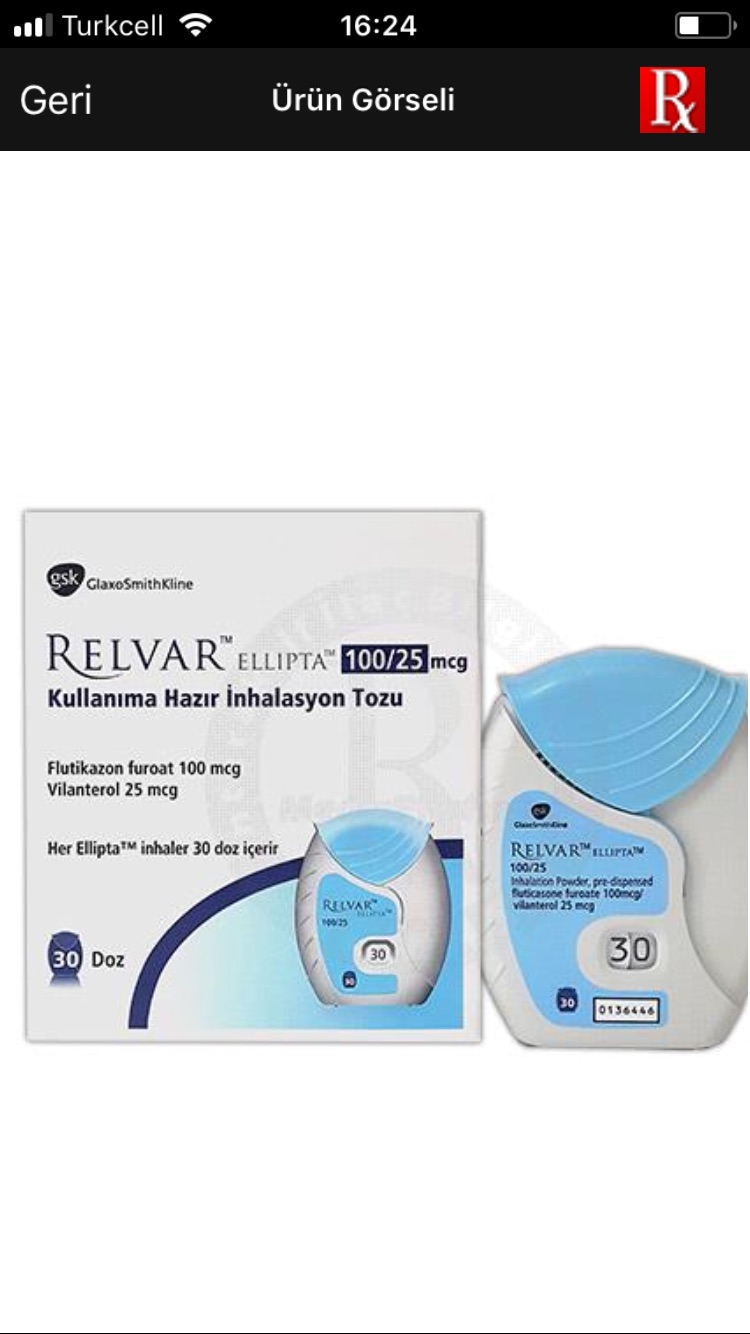 Salbutamol
Terbutalin
Fenoterol
Vilanterol
Indacaterol
Olodaterol
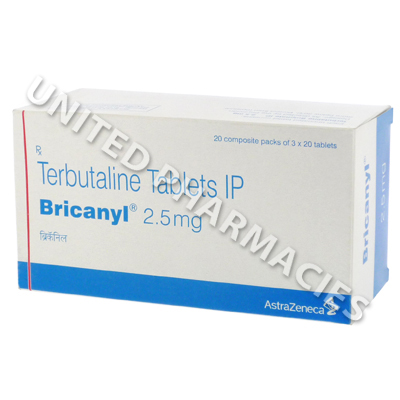 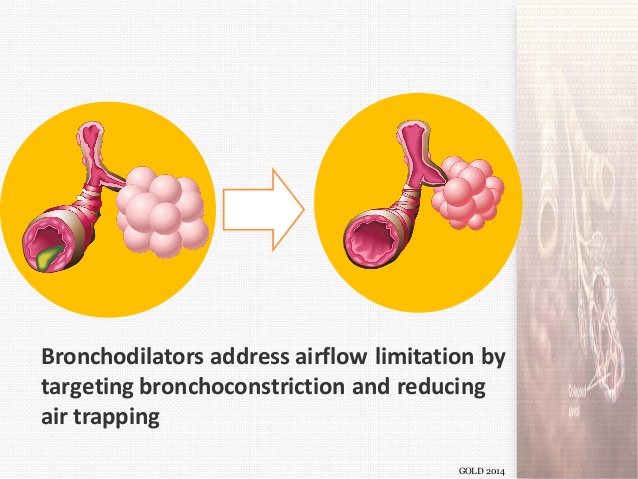 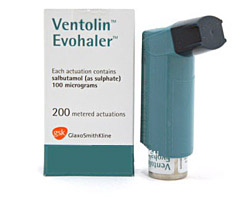 Pulmonary applications
Short-acting β2 agonists may be used for the acute 
treatment of asthma symptoms
Long-acting drugs MUST BE combined with steroids 
Newest long-acting drug VILANTEROL (COPD; 1x)
25
Nasal Decongestant
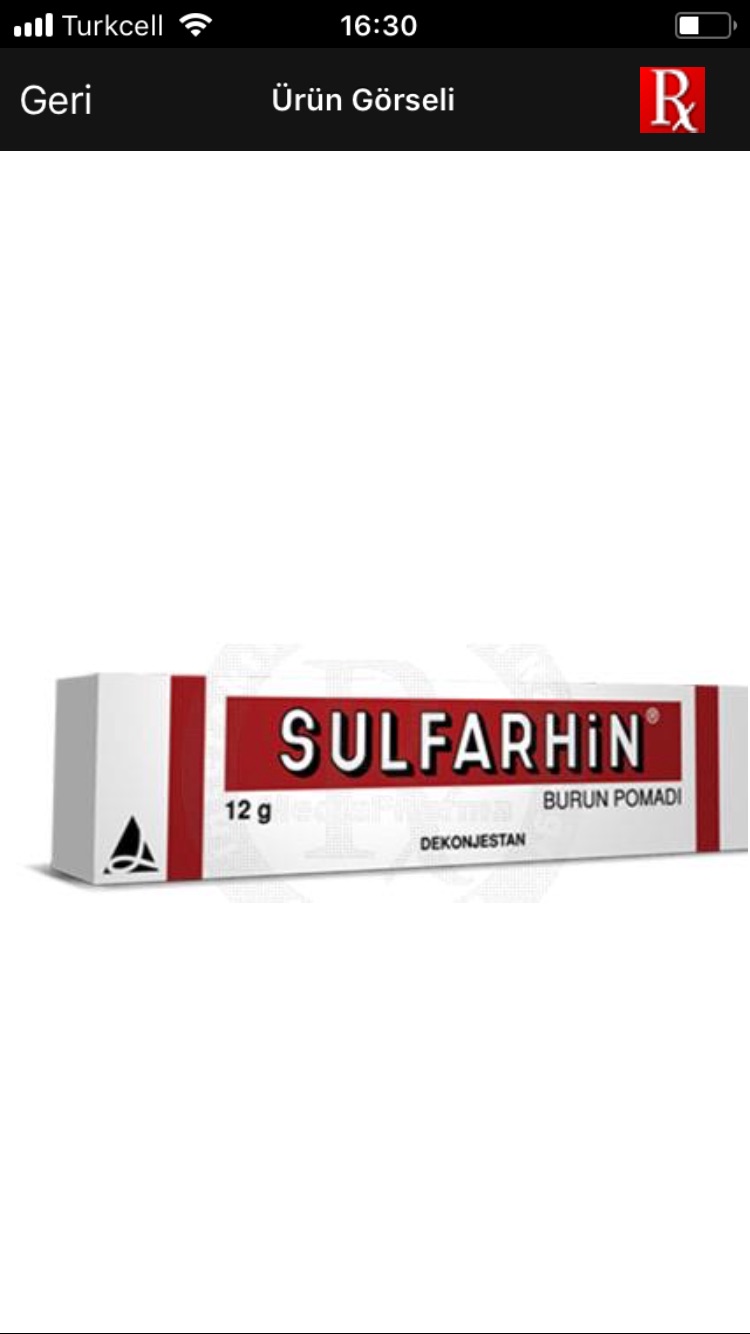 α1
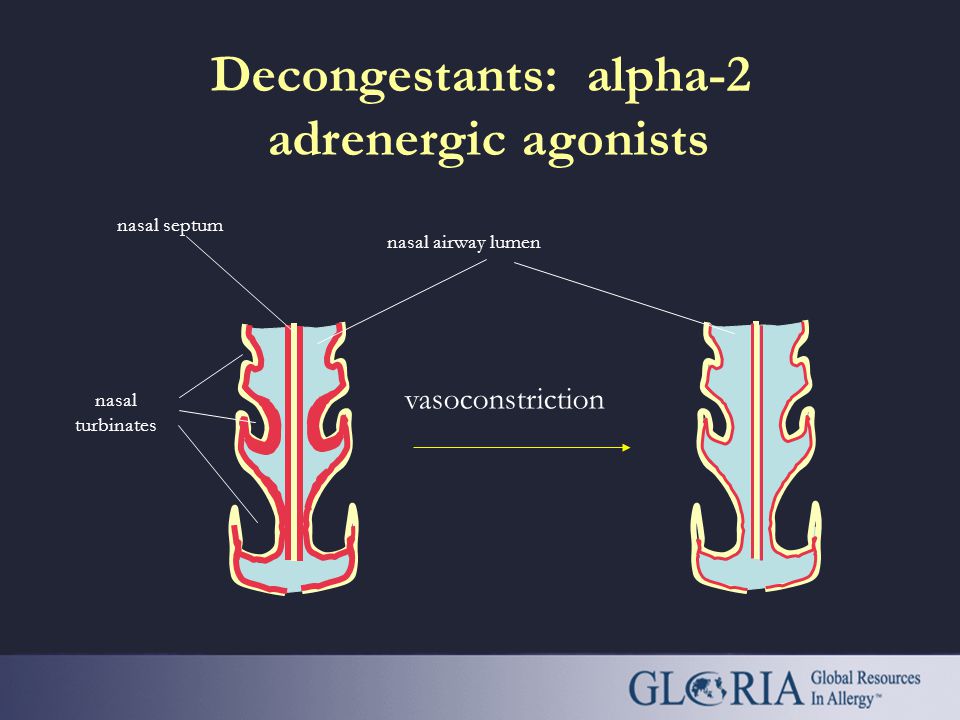 Fenilefrin
Psödoefedrin
Nafazolin
Oksimetazolin
…….
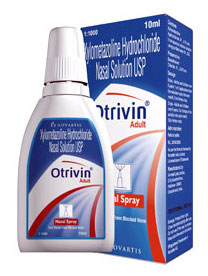 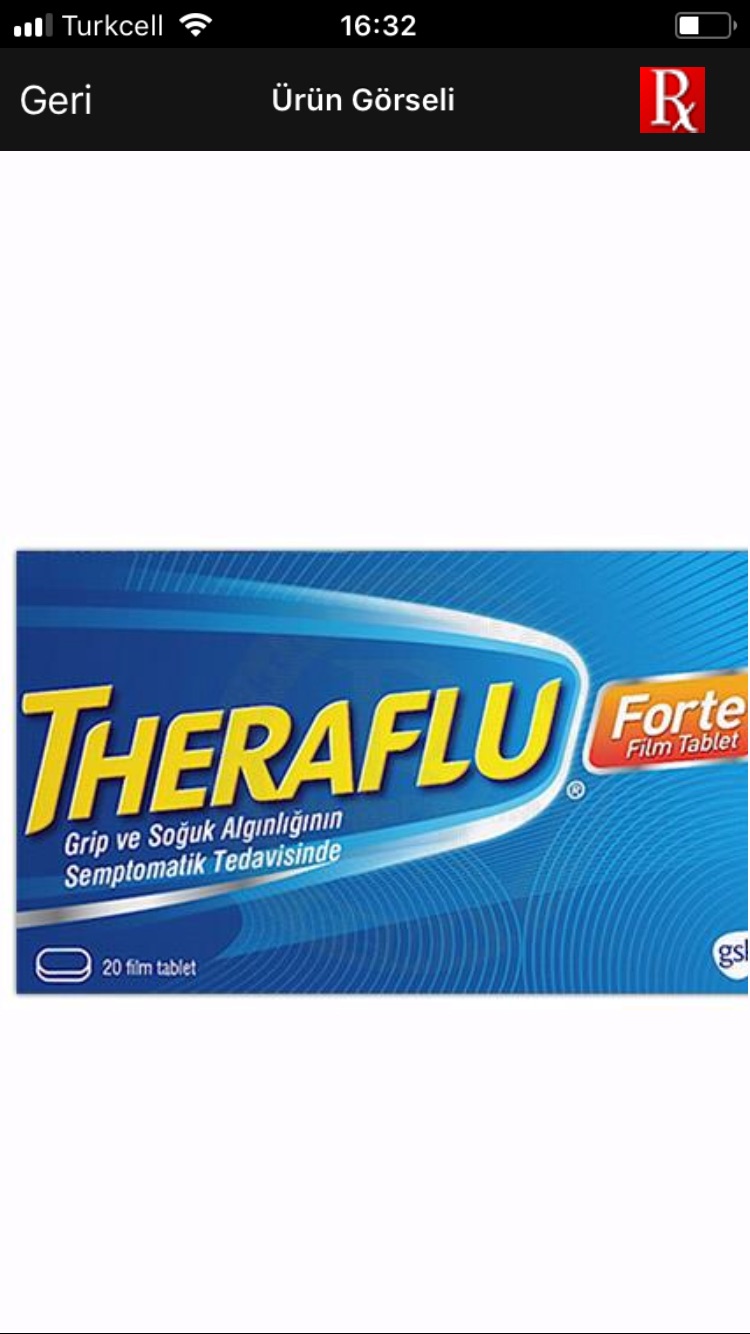 Oral or intranasal?
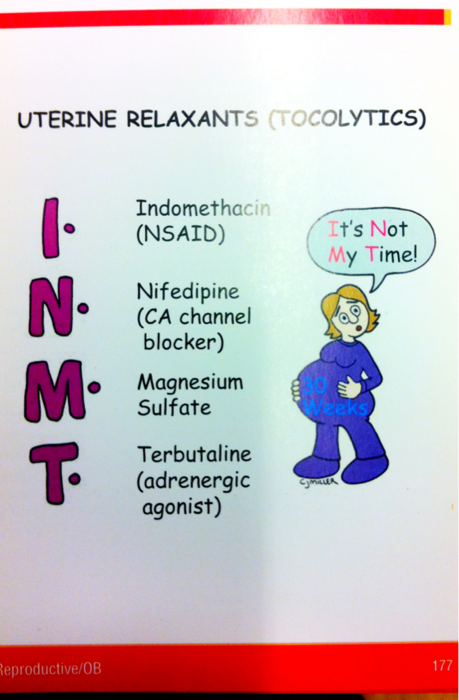 Ritodrin 
parenteral / or PO
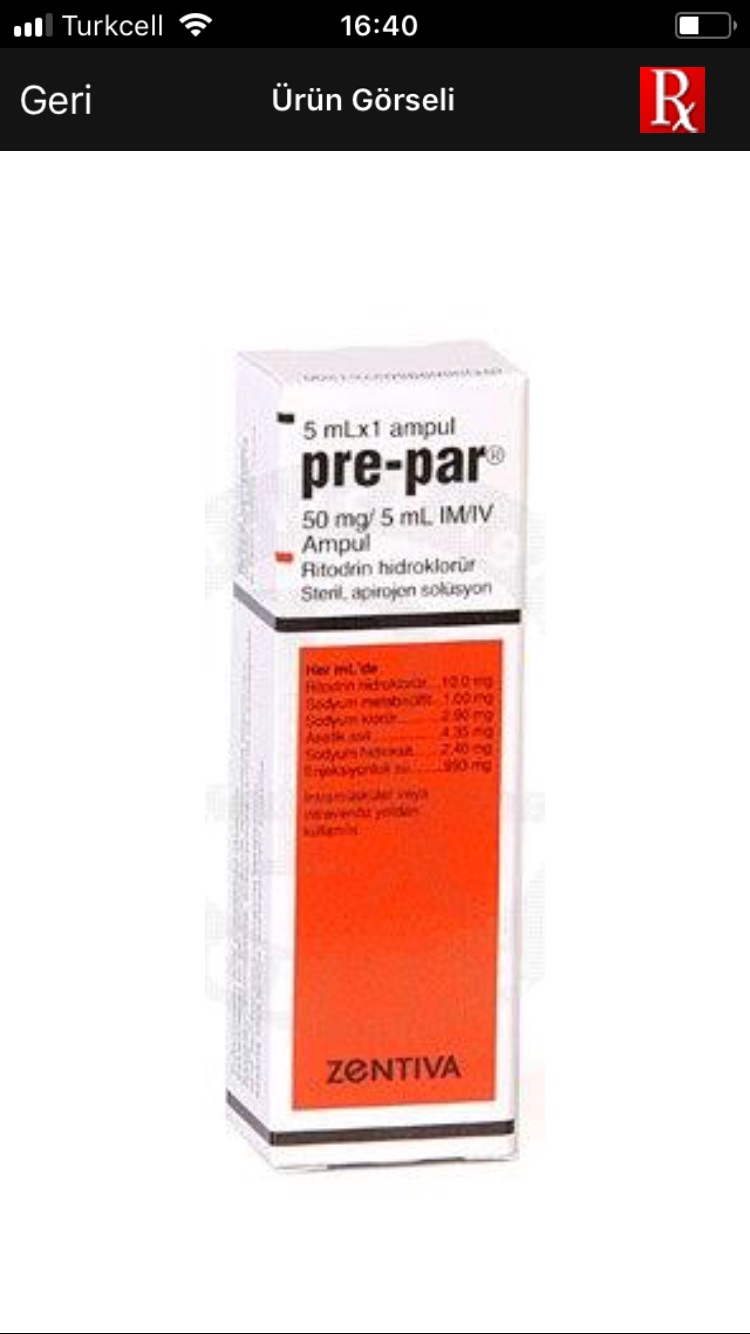 27
Ophtalmic
Phenylephrine (ophtalmic prep NA in Turkey)

Both α2 agonists (apraklonidin, brimonidin) and 
β blokers are used for glaucoma
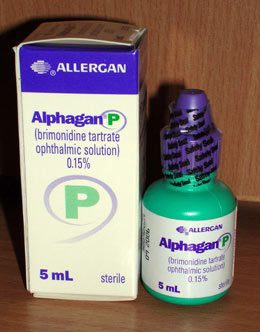 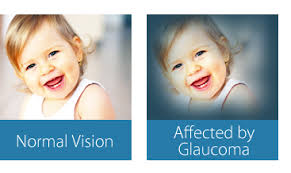 THERAPEUTIC USES OF SYMPATHOMIMETICS
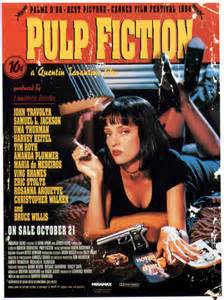 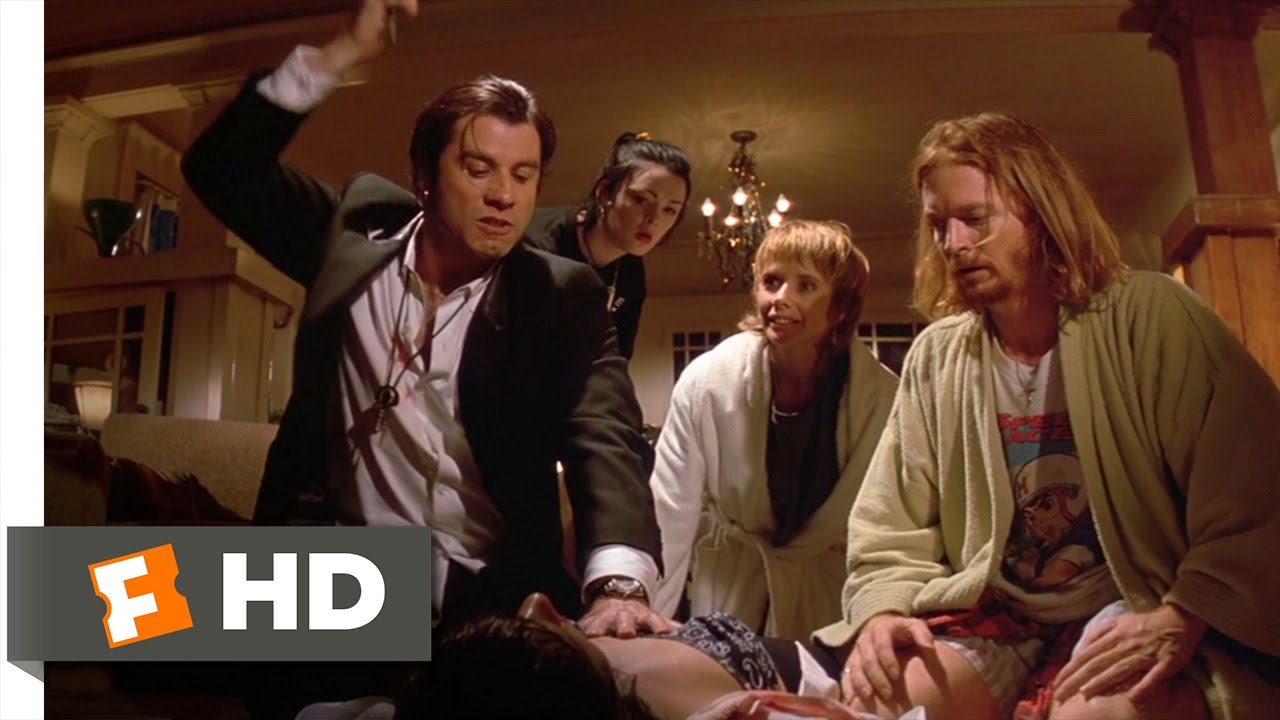 Acute Hypotension 
(norepinephrine, phenylephrine, methoxamine)
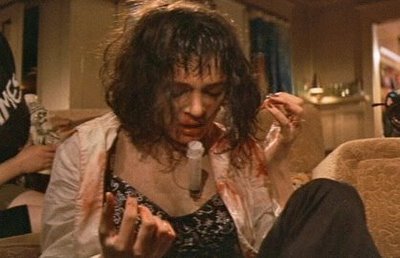 Chronic Orthostatic hypotension 
(-agonist:midodrine)
Heart block& arrest
(epinephrine)
Cardiogenic shock
Β3 –agonist …. MİRABEGRON
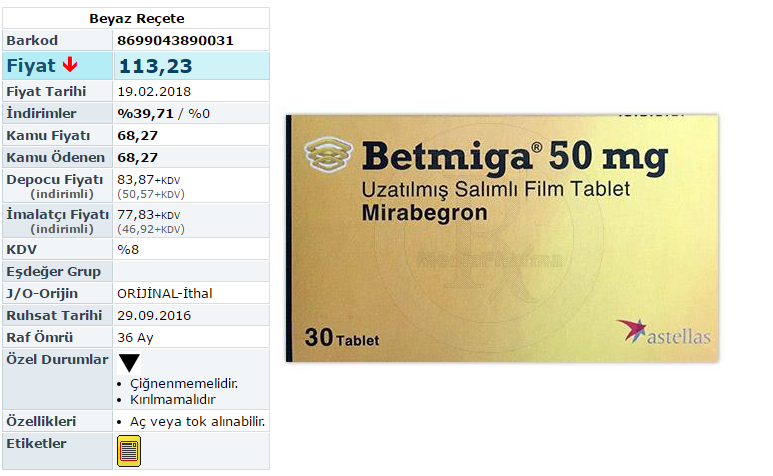 For adults with overactive bladder sydrome 
1x
30
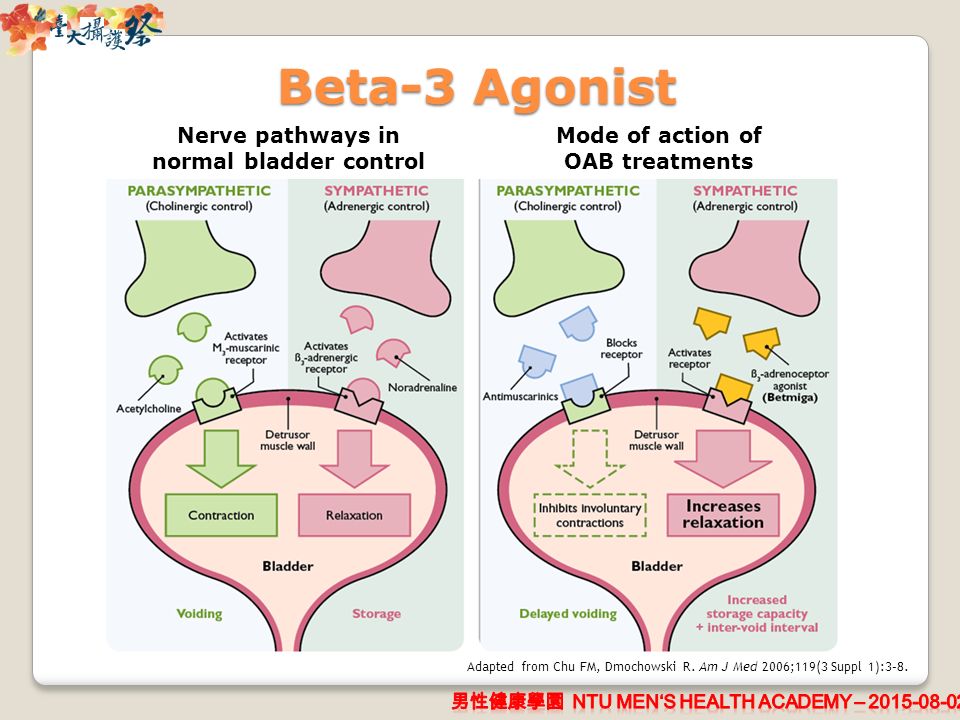 31
α2
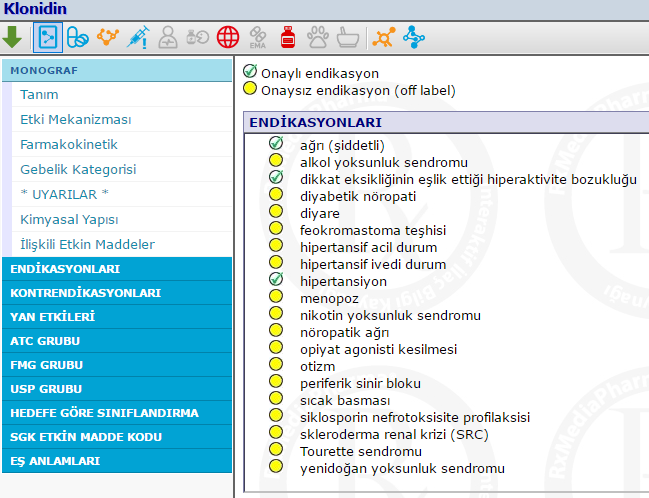 YDİ
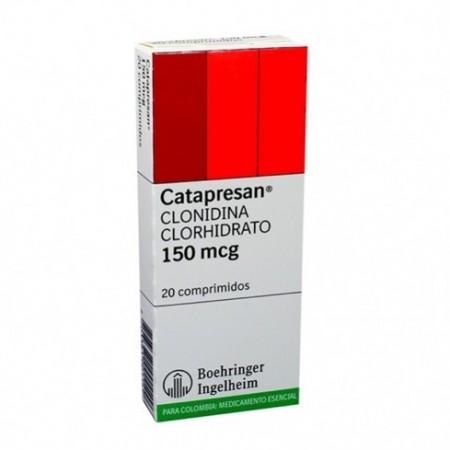 32
α2
Presynaptic α-2 agonist
For the treatment of neurologic spasticity
Less hypotensive than clonidine 
Dose vary dramatically amongst patients
CYP1A2 inhibitor (please comment on drug interactions)
Drowsiness, dry mouth, dizziness
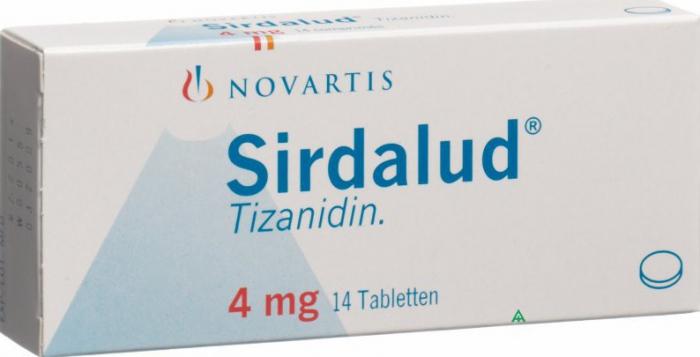 SOME adverse effects of adrenergic agonists
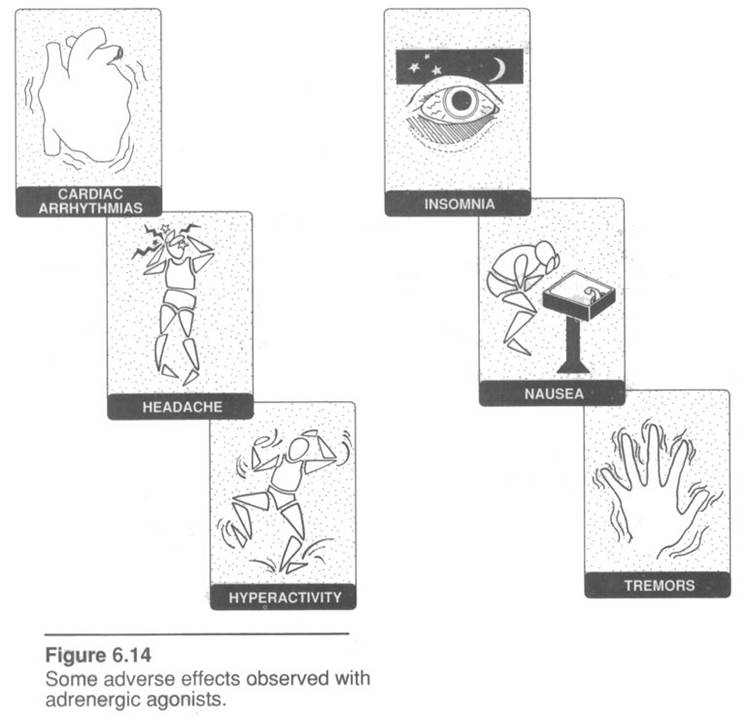 ADRENERGIC ANTAGONISTS
35
ADRENERGIC ANTAGONISTS
Basic Pharmacology
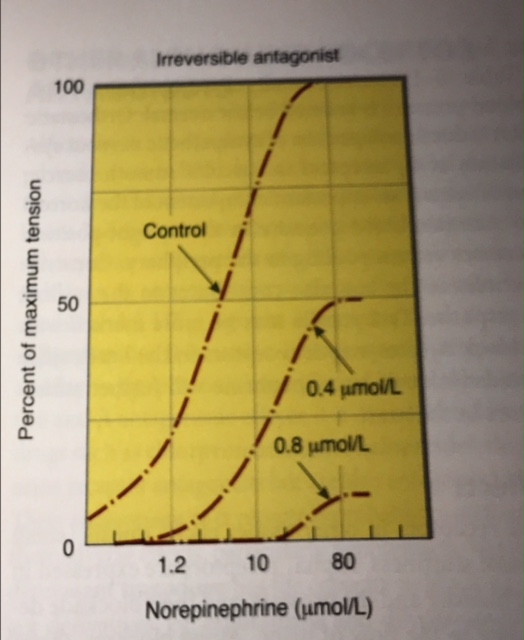 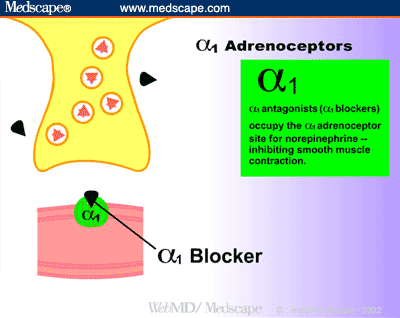 Some bind covalently: 
irreversible antagonists 
(phenoxybenzamine)
How is the dose-response curve of the agonist (?) in the presence of a reversible antagonist?
Response
log [agonist]
38
α- Antagonists
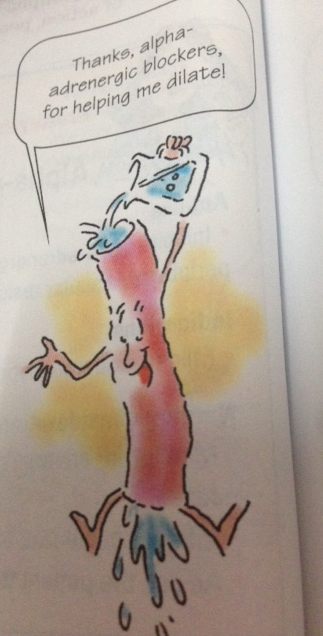 Cardiovascular Effects
Vascular tonus is determined by sympathetic nervous system
THERAPEUTIC USE OF ALFA BLOCKERS
Prazosin, terazosin, doxazosin
BP : tonus reduced in rezistance and 
capacitance  vessels
BPH + hypertension
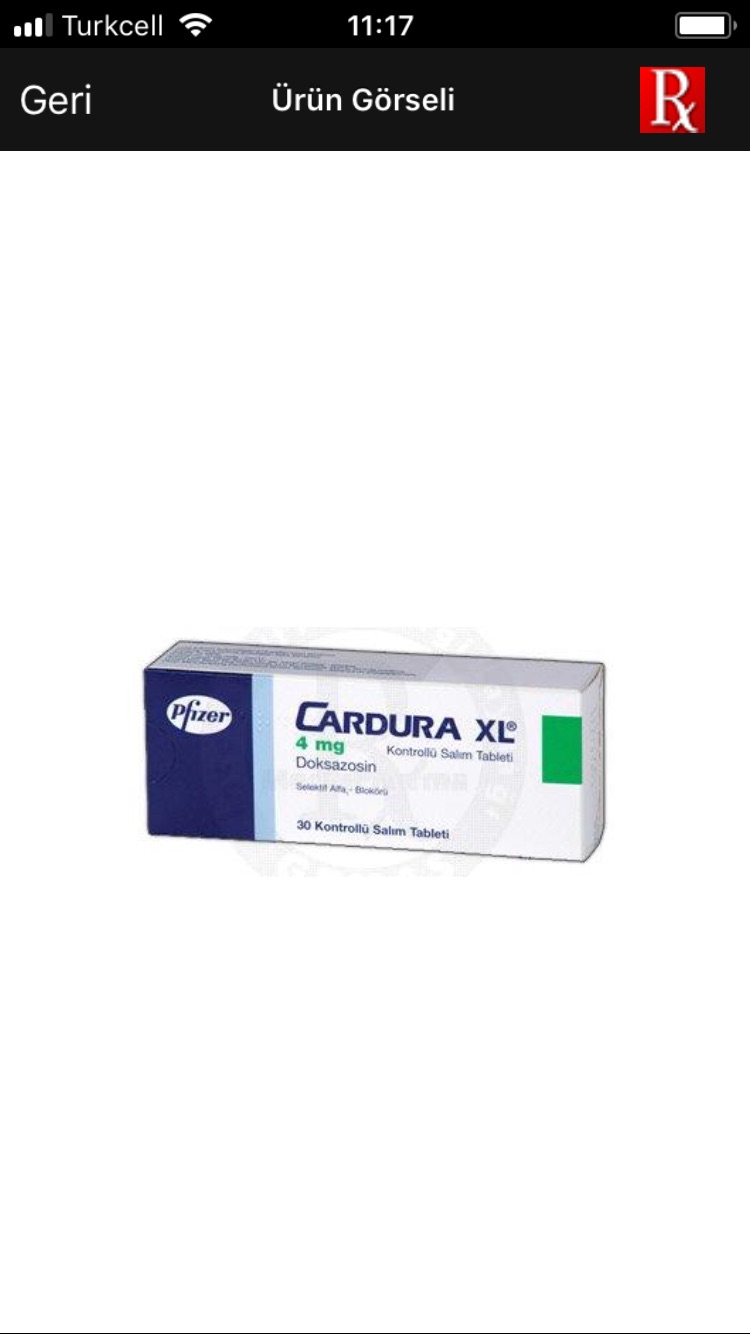 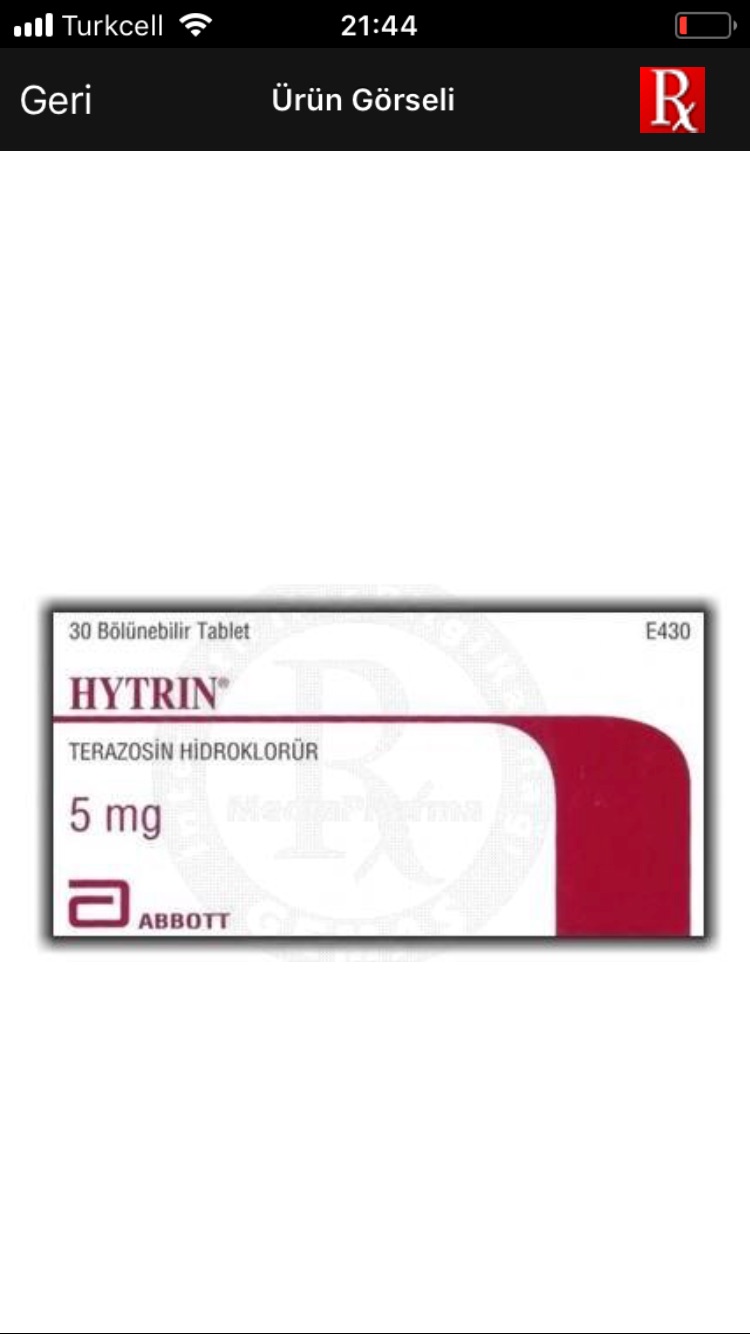 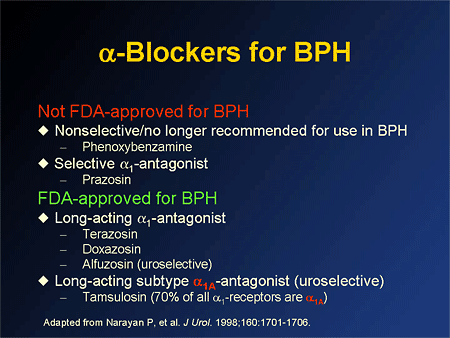 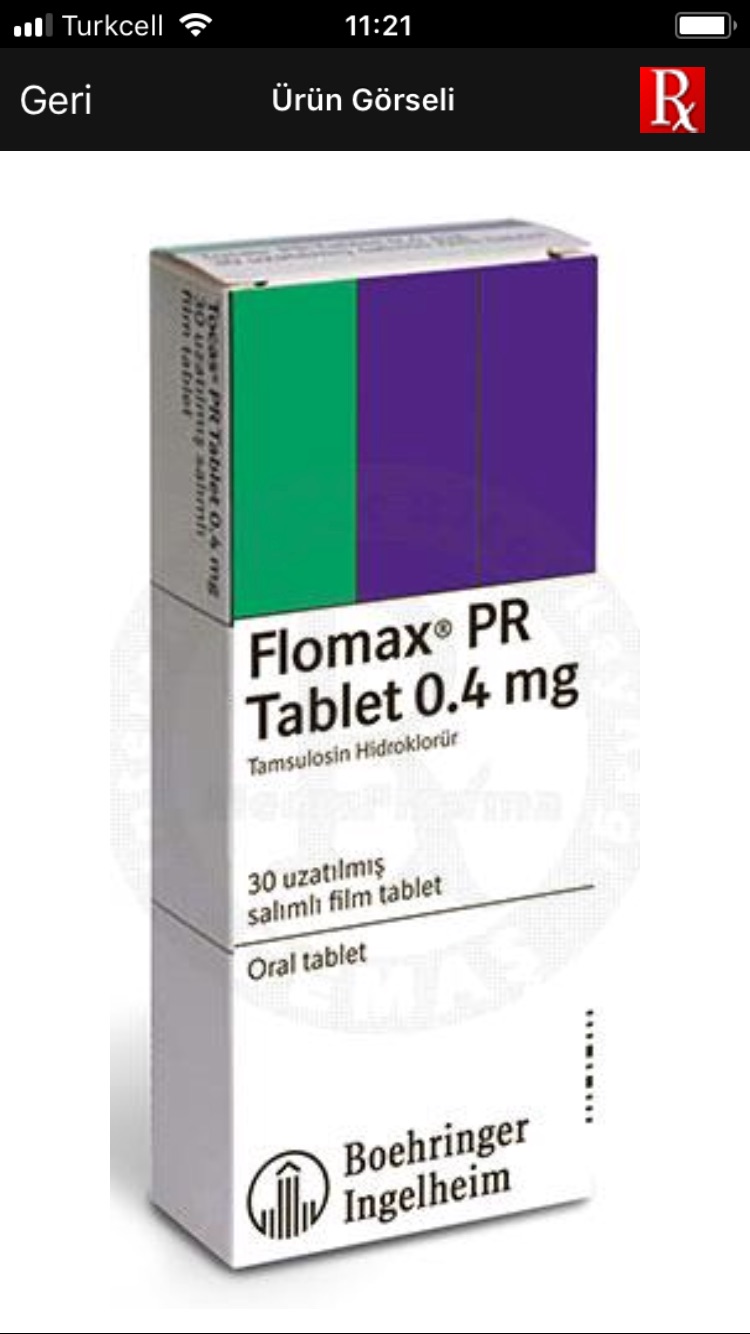 Tamsulosin
Alfuzosin Silodosin
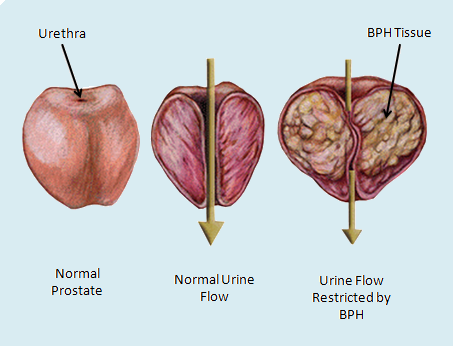 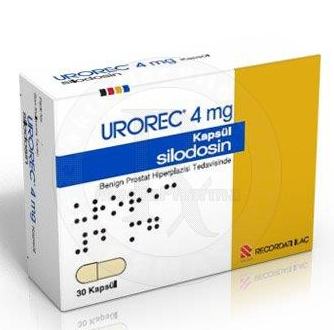 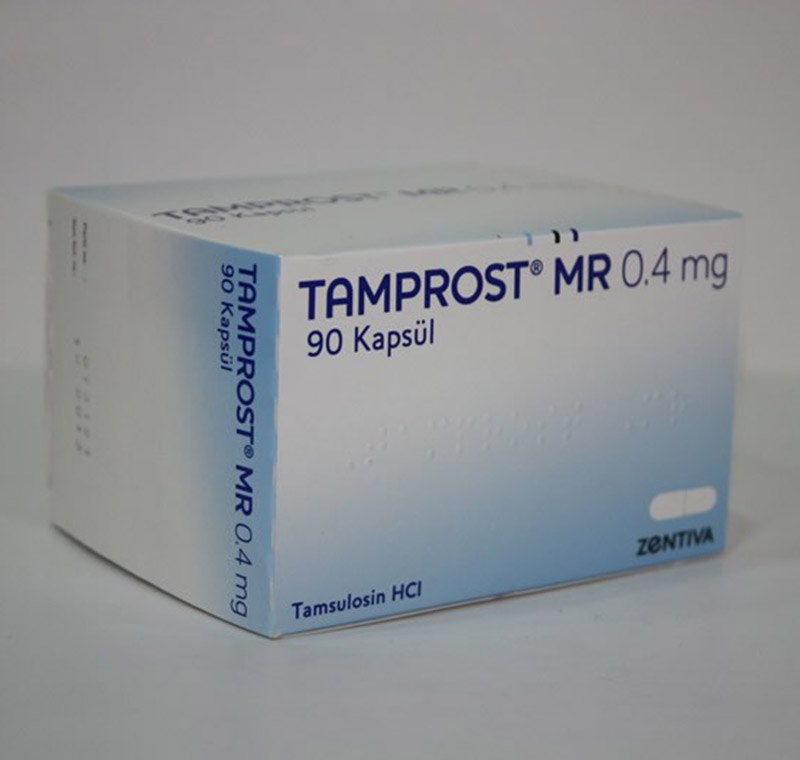 tamsulosin
t1/2 very long (+15 h); metabolized in liver
Treatment of BPH + hypertension
Associated with IFIS (intraoperative floopy iris syndrome) during cataract surgery
42
Pharmacological effects of Ergot alcaloids 
are complex and not completely understood
DHE, α1-adrenoceptor antagonist
Antimigrene effects may be related to 5-HT1B/1D receptors
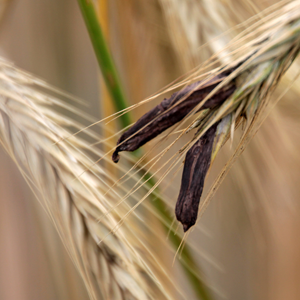 Indications
For frequent, moderate or infrequent heavy migrene attacks 
Should be taken asap
Clinical studies: 
ergotamine+cafein < triptane
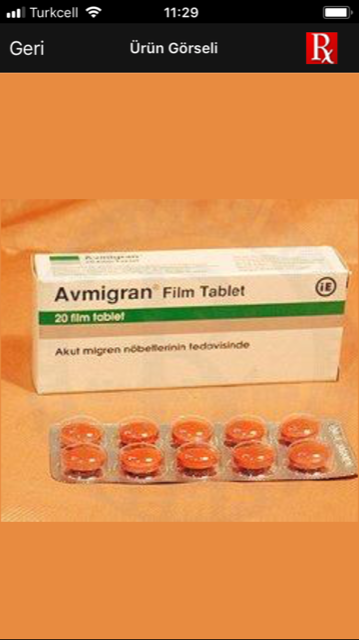 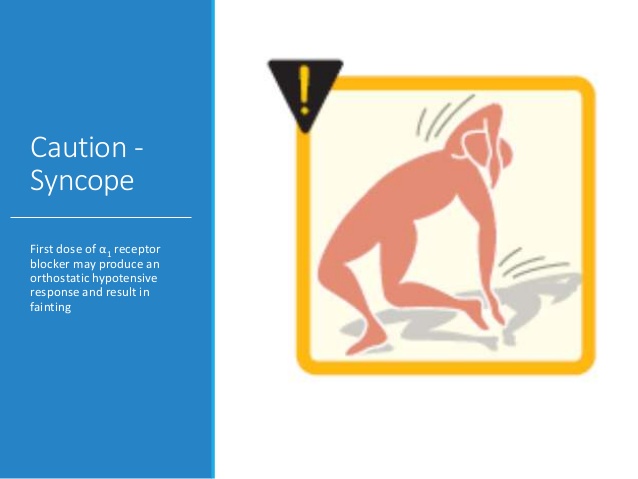 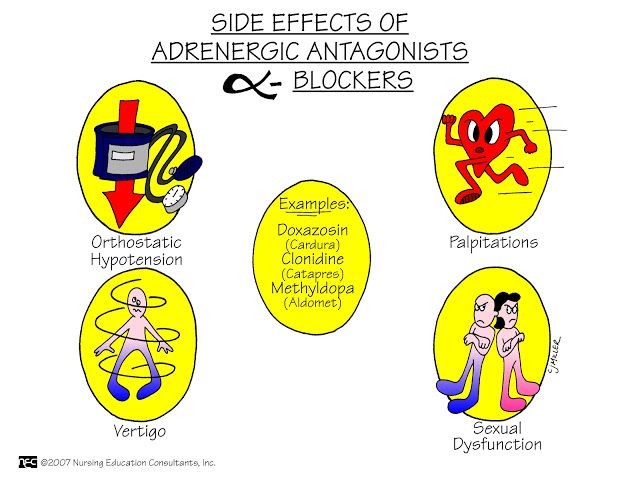 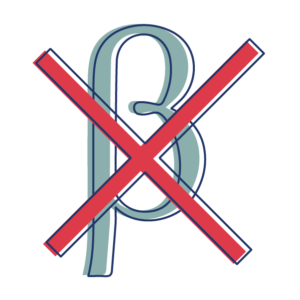 46
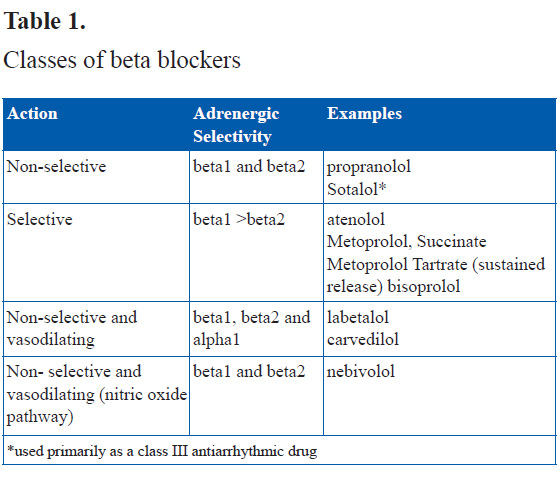 ISA 
Local anesthetic activity
Basic Pharmacology
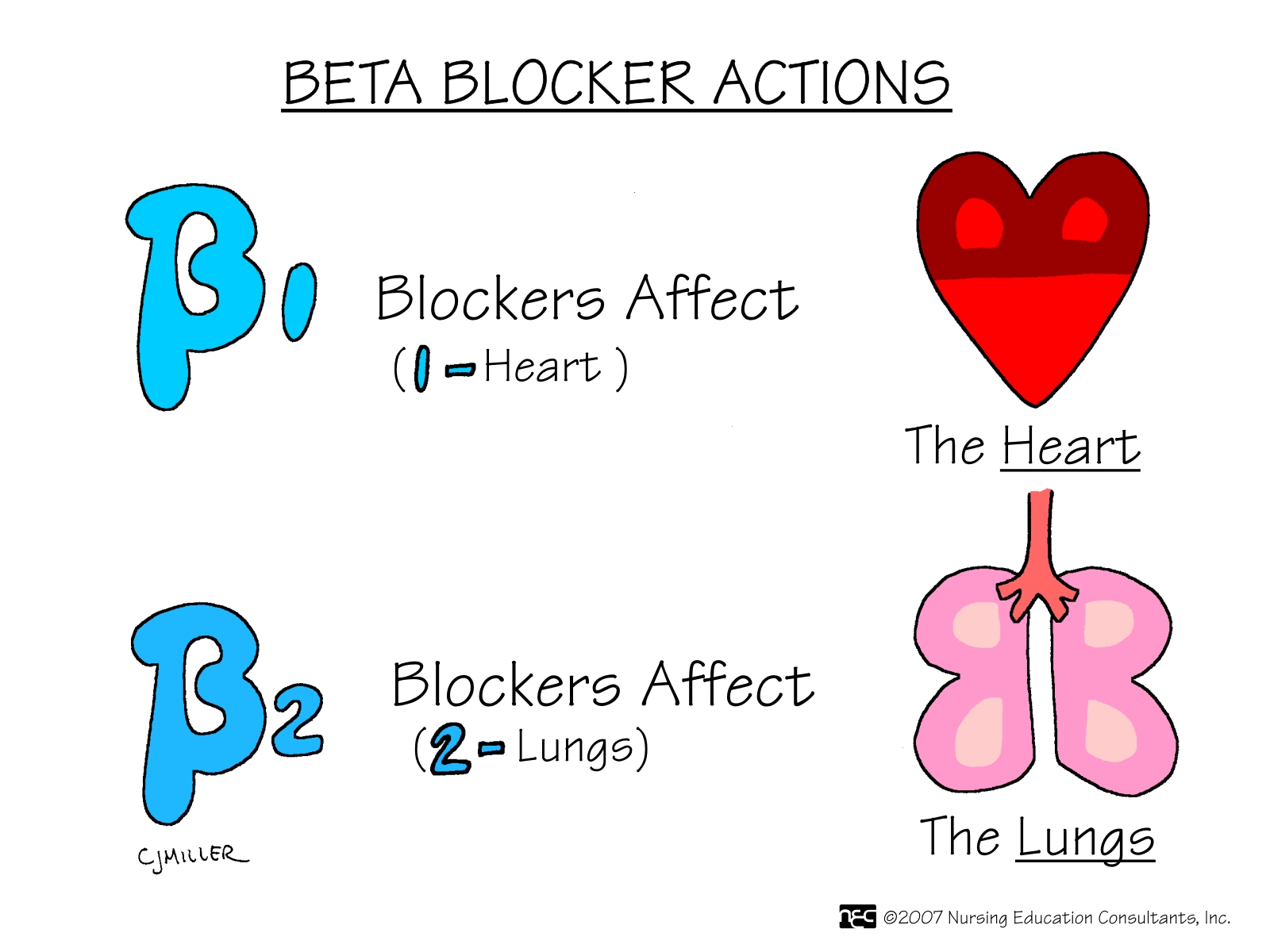 Pharmacokinetics
Absorbtion very good (bioavailability 30%- >90%)
t1/2 3-10 h
Propranolol, carvedilol, metoprolol metabolized by 
CYP2D6
49
Esmolol, parenteral, short-acting
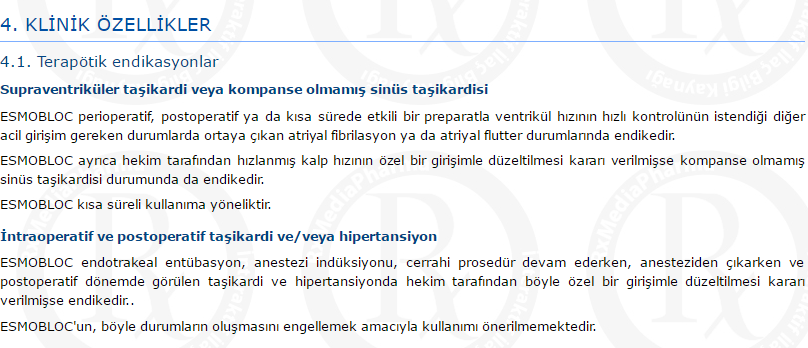 50
β-Blockers;
 Hypertension

 Angina pectoris

 Arrhythmia
Migrene

 Glaucoma

 Anxiety, symptomatic 
treatment of hyperthyroidism
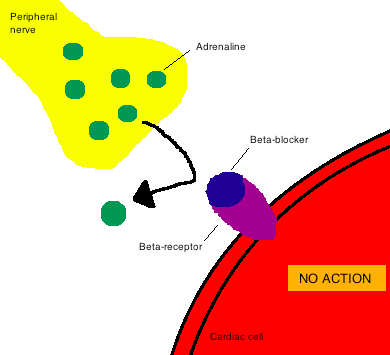 β- Antagonists
Cardiovascular effects
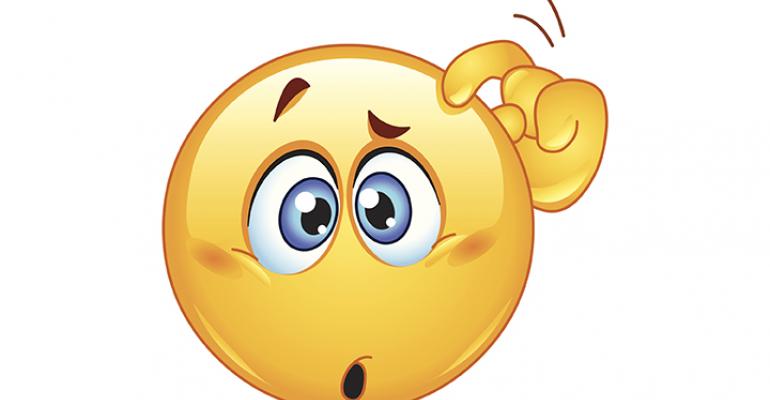 BP
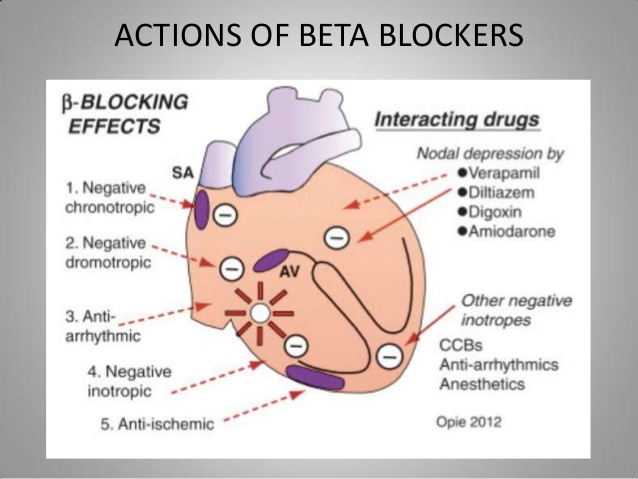 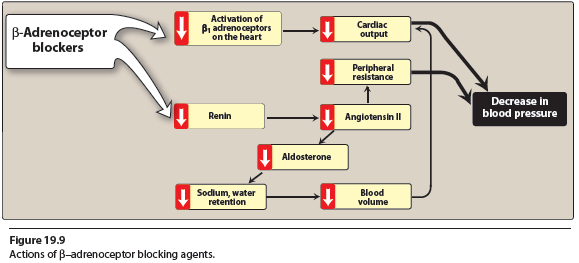 THERAPEUTIC USES OF BETA-BLOCKERS
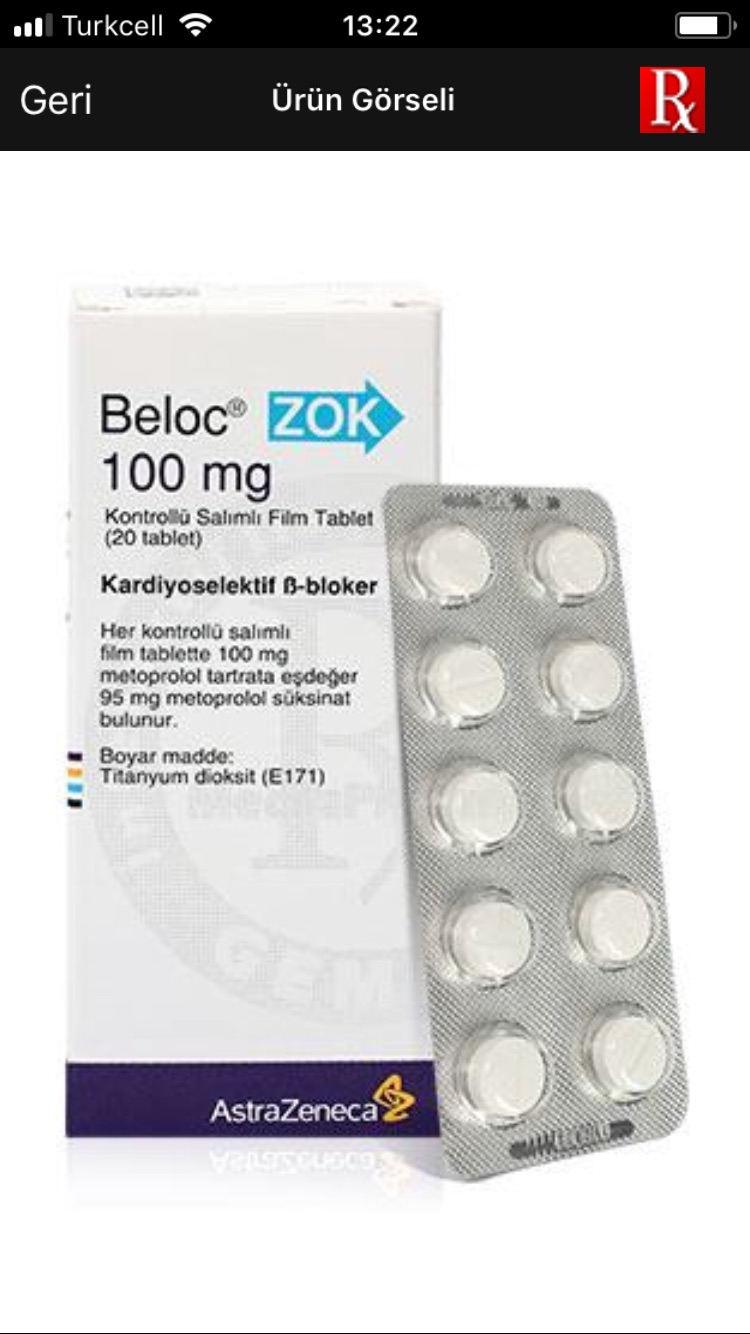 Hypertension, Angina
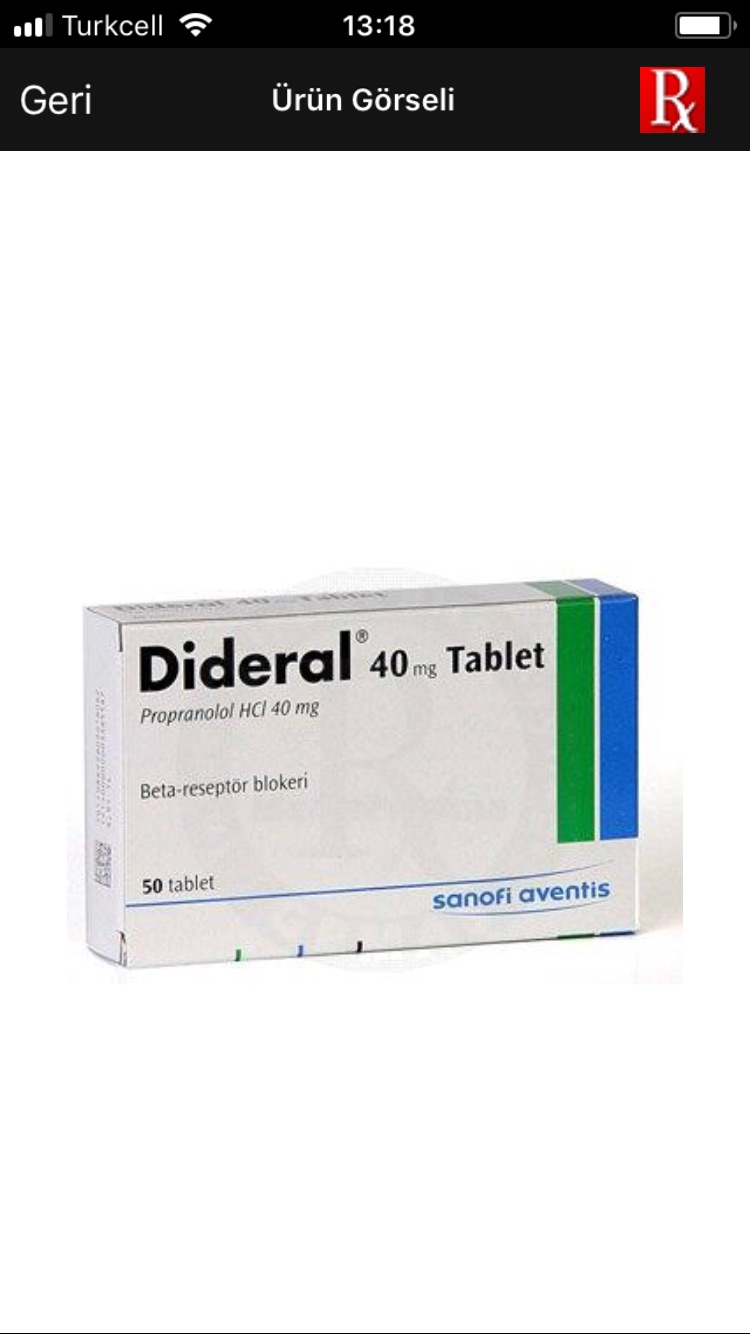 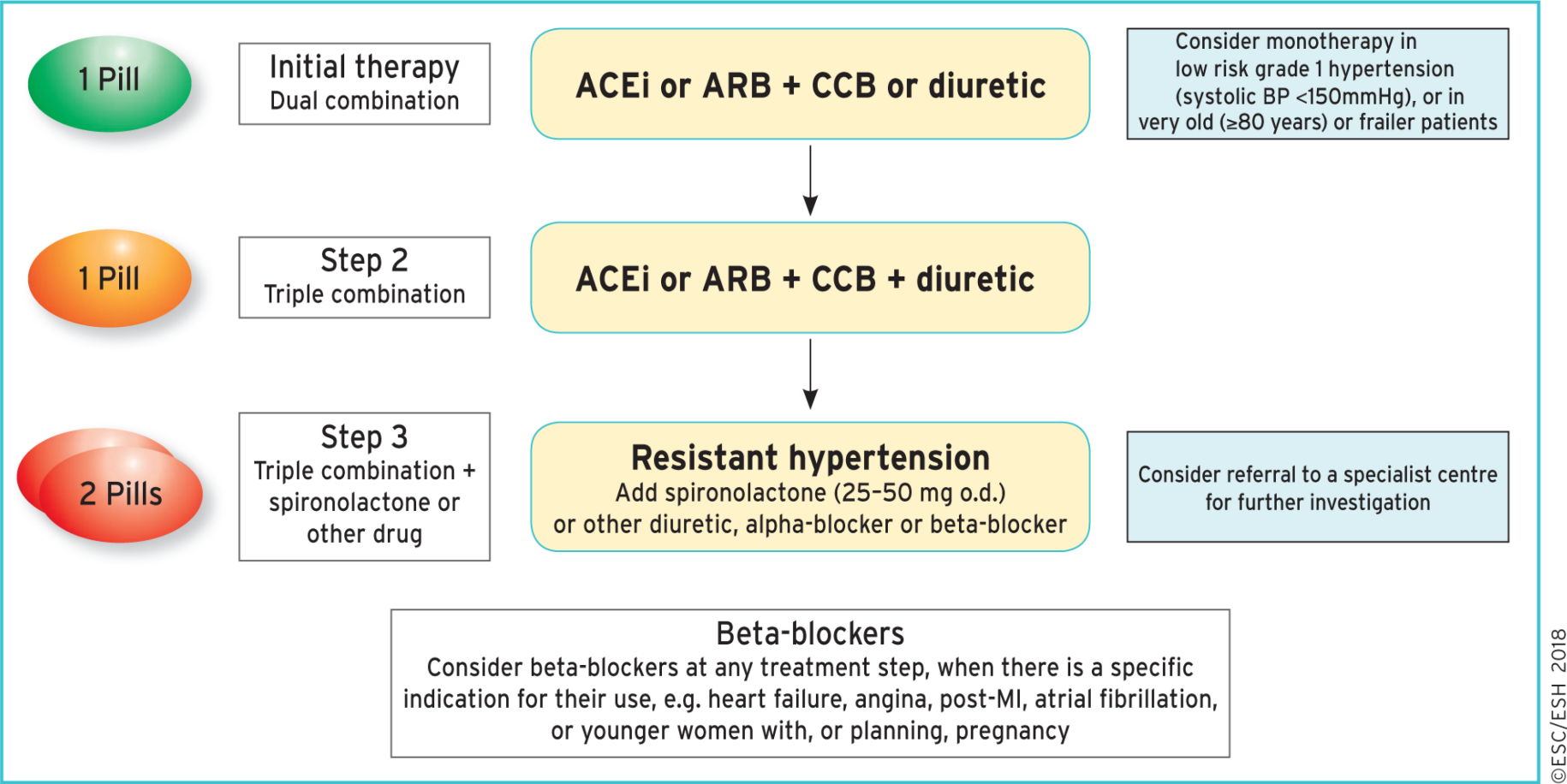 From: 2018 ESC/ESH Guidelines for the management of arterial hypertension
Eur Heart J. 2018;39(33):3021-3104. doi:10.1093/eurheartj/ehy339
Eur Heart J | This article has been co-published in the European Heart Journal (doi: 10.1093/eurheartj/ehy339) and Journal of Hypertension (doi:10.1097/HJH. 10.1097/HJH.0000000000001940), and in a shortened version in Blood Pressure. All rights reserved. ©European Society of Cardiology and European Society of Hypertension 2018. The articles in European Heart Journal and Journal of Hypertension are identical except for minor stylistic and spelling differences in keeping with each journal's style. Any citation can be used when citing this article.This article is published and distributed under the terms of the Oxford University Press, Standard Journals Publication Model (https://academic.oup.com/journals/pages/open_access/funder_policies/chorus/standard_publication_model)
[Speaker Notes: Figure 4 Core drug treatment strategy for uncomplicated hypertension. The core algorithm is also appropriate for most patients with HMOD, cerebrovascular disease, diabetes, or PAD. ACEi = angiotensin-converting enzyme inhibitor; ARB = angiotensin receptor blocker; CCB = calcium channel blocker; HMOD = hypertension-mediated organ damage; MI = myocardial infarction; o.d. = omni die (every day); PAD = peripheral artery disease.]
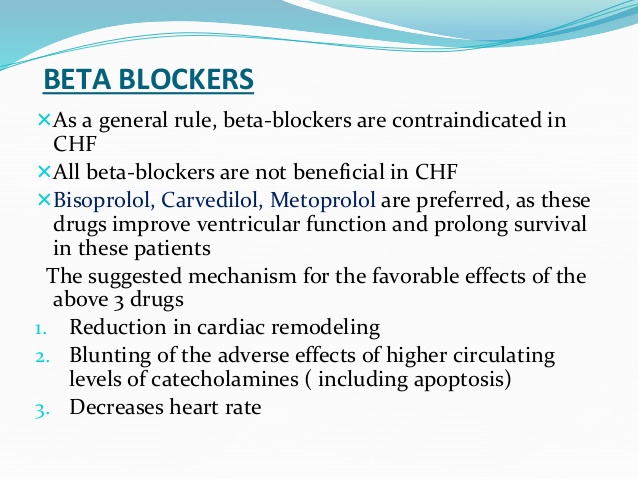 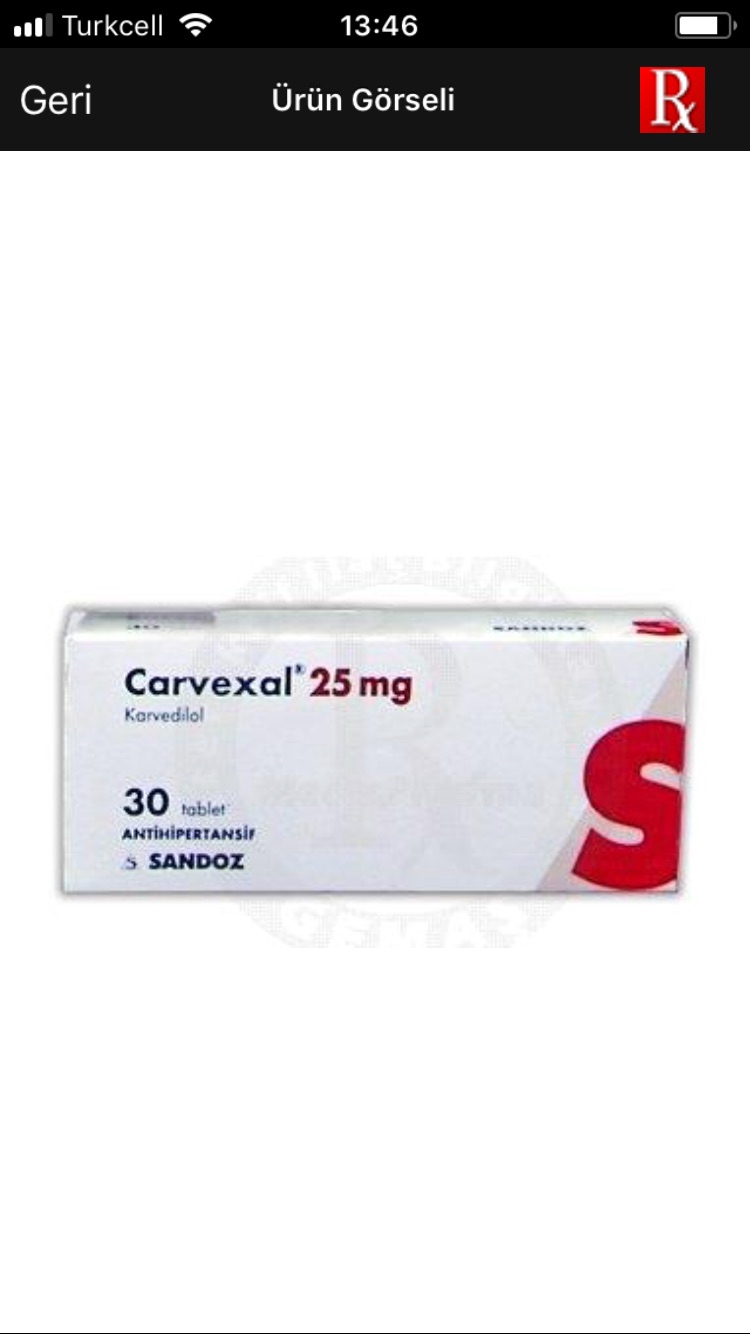 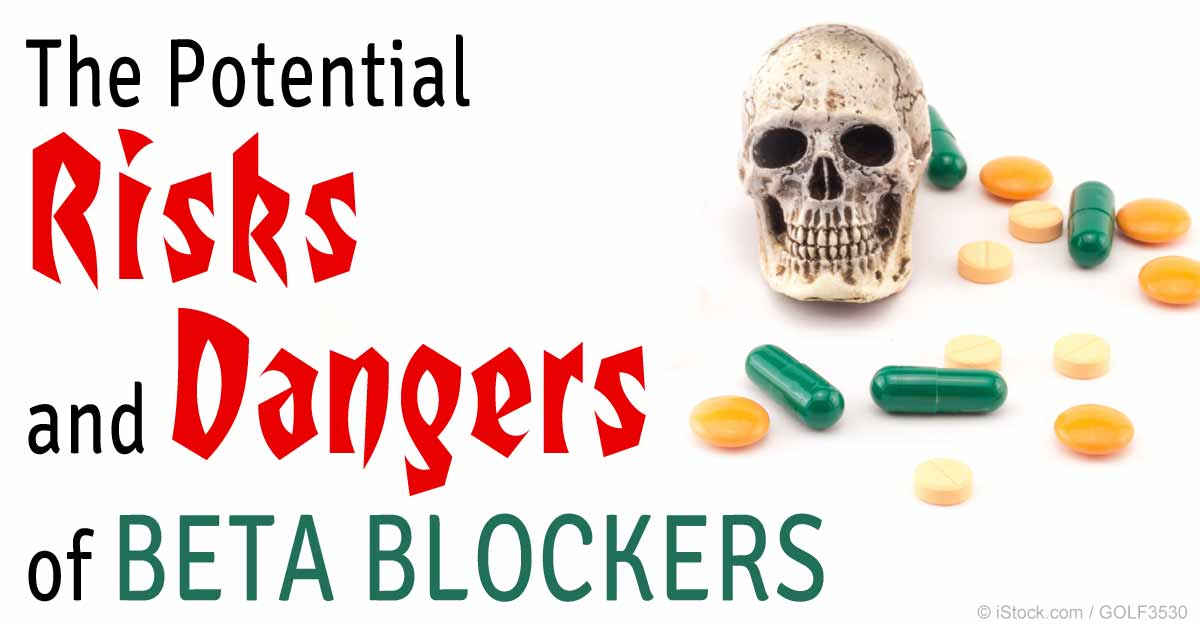 Suppression of hypoglycemia-related symtopms
Diabetics beware!!
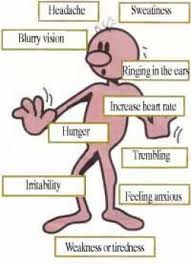 Chronic use of non-selective and cardioselective beta blockers increases VLDL, and decreases HDL
Blockade of bronchial β2 receptors increase the resistance of airways
HOMEWORK
Name 3 contraindications of 
β blockers
THERAPEUTIC USES OF BETA-BLOCKERS
Heart failure
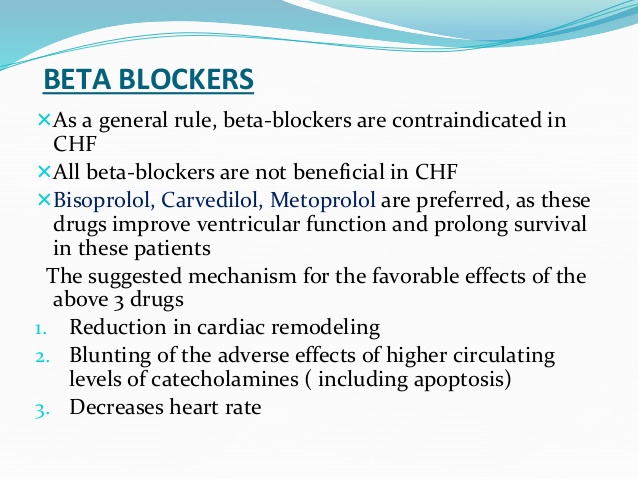 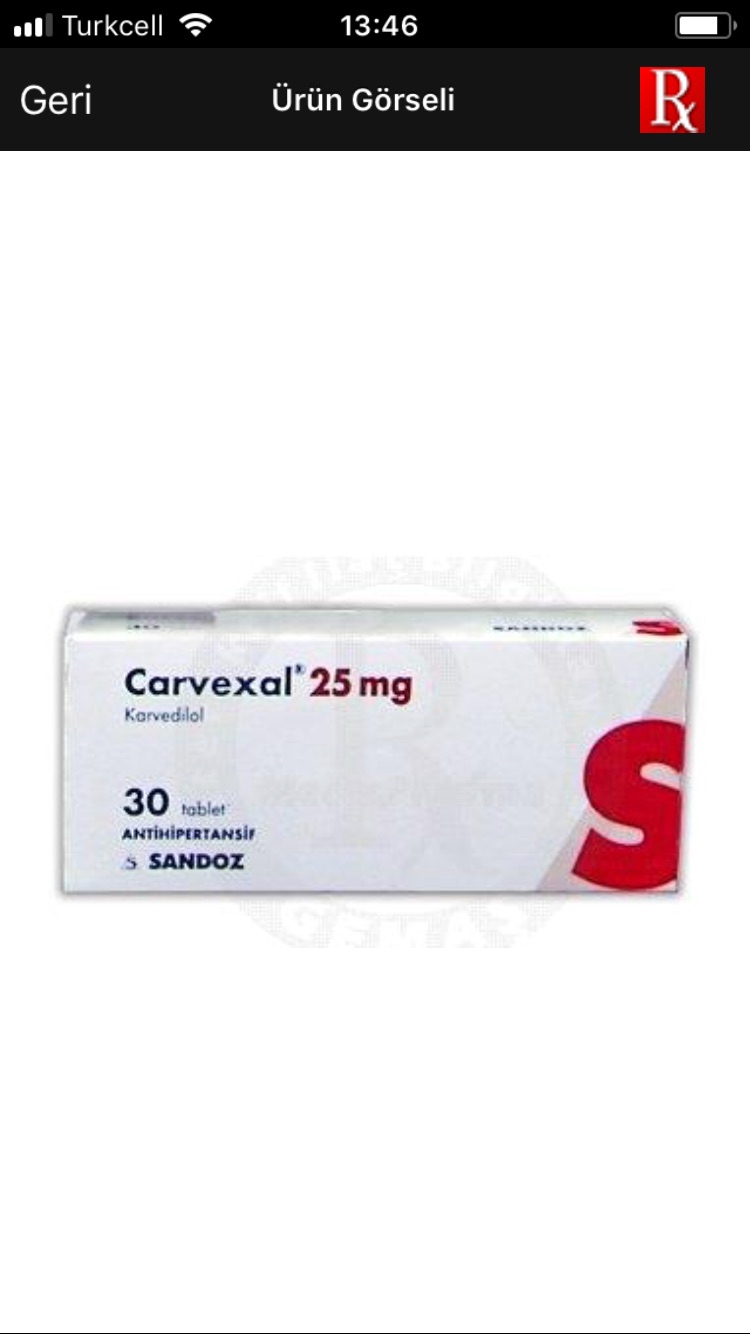 THERAPEUTIC USES OF BETA-BLOCKERS
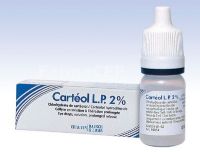 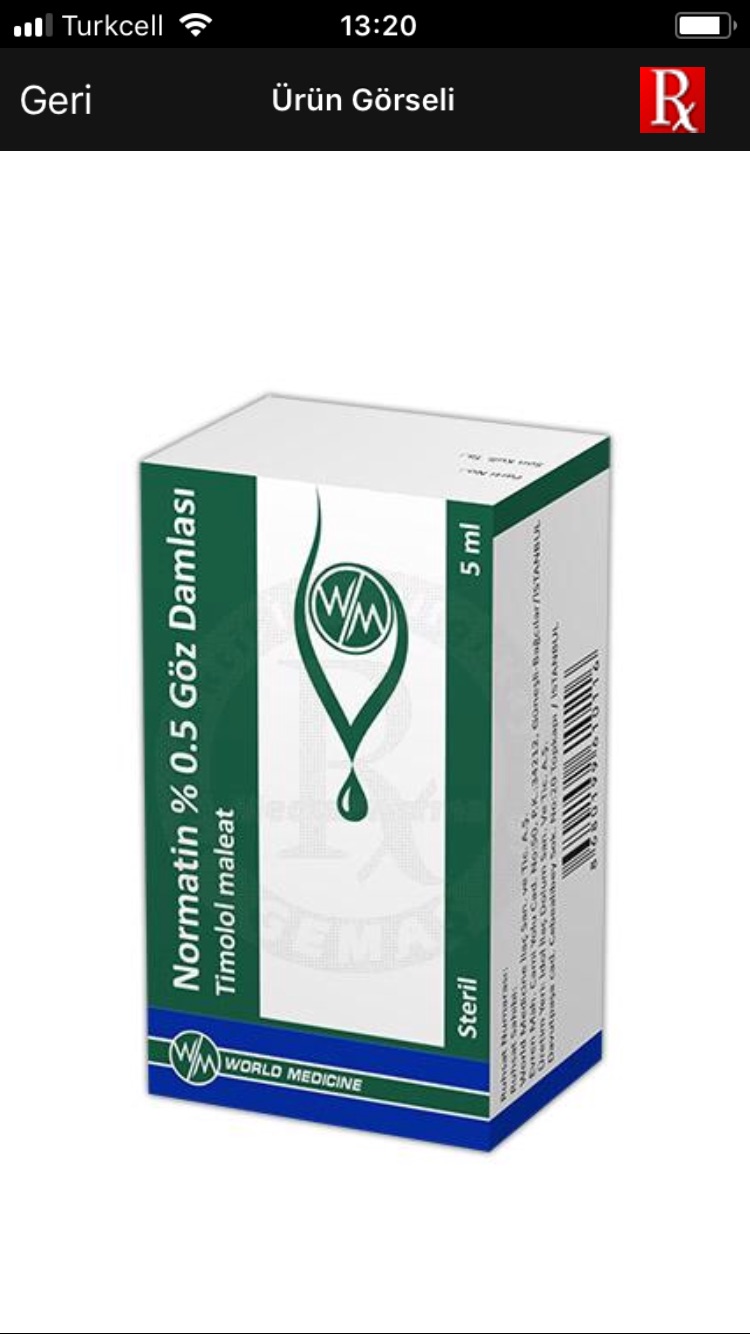 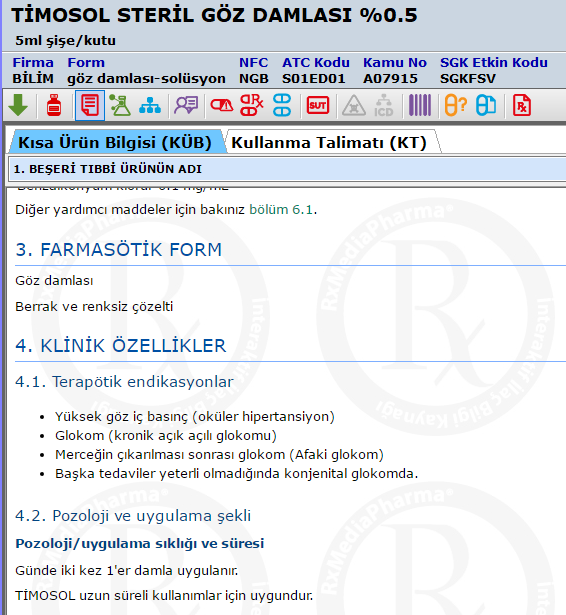 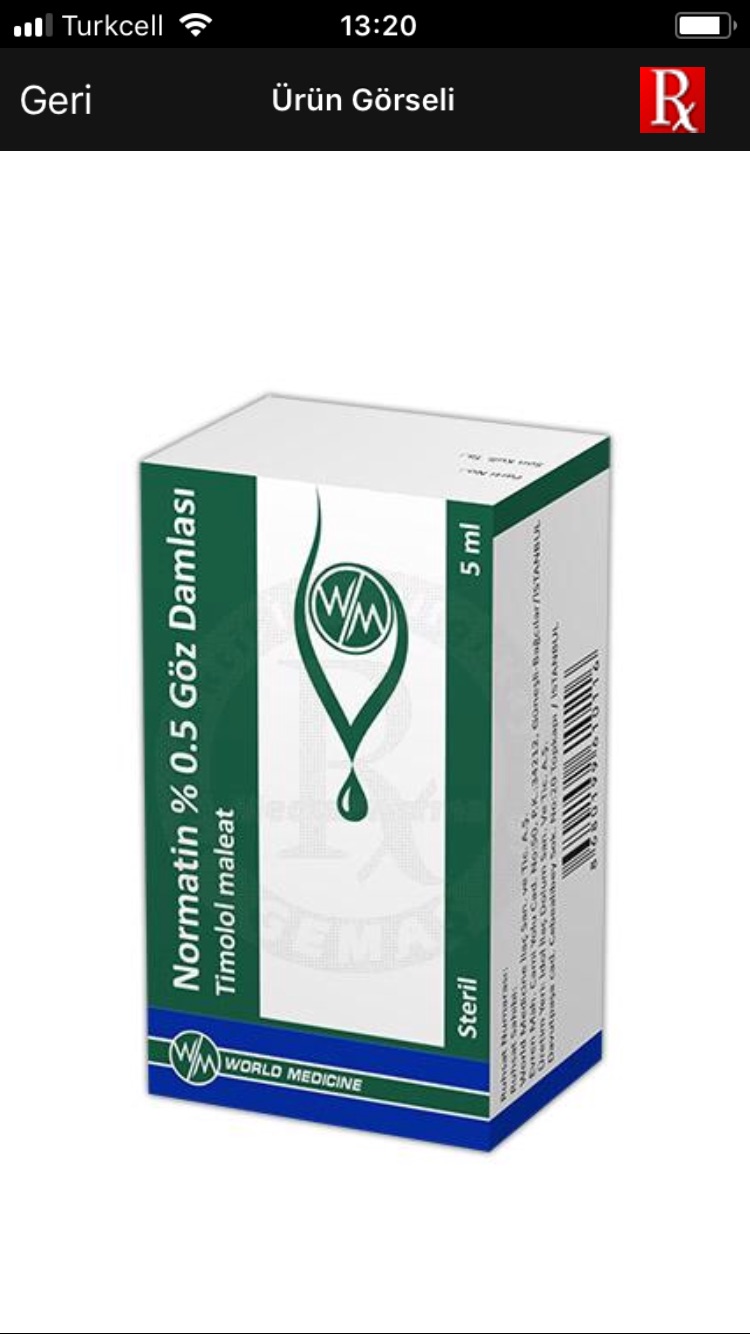